Forensic Video
Workflow Challenges and Strategies
Gareth Harbord, Senior Digital Forensic Specialist, MPS Video Laboratory
Gareth.Harbord@met.police.uk
Gareth.Harbord@met.police.uk
[Speaker Notes: Hi. I’m Gareth Harbord.

I head up a video data recovery team for the London Metropolitan Police Service.

The video laboratory is responsible for the forensic processing and analysis of video evidence

I started off in 2005, doing various technical broadcast jobs till around 9 years ago when I moved over to forensics.

This talk will be exploring some of the approaches we take to preserve image quality whilst processing video. 

We will also look at the limitations we face and strategies to mitigate those limitations.]
Introduction
Forensic Science - Applying scientific principles and techniques whilst collecting, examining and analysing evidence.

Results should be reliable, repeatable, verifiable.
Gareth.Harbord@met.police.uk
[Speaker Notes: Forensic Science:
Collecting / Examining  / Analysing - Evidence

Results should be:
Reliable
Repeatable
Verifiable]
Introduction
Reliability – Can we trust the results?

Repeatability – Will the same test get the same result?

Verifiability – Can the results be checked?
Gareth.Harbord@met.police.uk
[Speaker Notes: Reliability – Can we trust the results

Repeatablility – Will the same test get the same result?

Verifiability – Can the results be checked and confirmed?]
Contents
End State
Video Lab Overview
Diversity of Source and Format
Quantity Not Quality
Acquisition
Ingest
Gareth.Harbord@met.police.uk
[Speaker Notes: Bullet points

End State – Goals of the work
Overview – What we do in the lab
Diversity of source – A look at the different media sources that need processing
Quantity not quality – So much data!
Acquisition – How we get at the data?
Ingest – Getting the data into a workable state…
Compilation – Considerations when editing so much mixed media
Presentation – What happens when the work is done]
End State – What is it all for?
Gareth.Harbord@met.police.uk
End State
Live Intelligence e.g. tracking a missing person
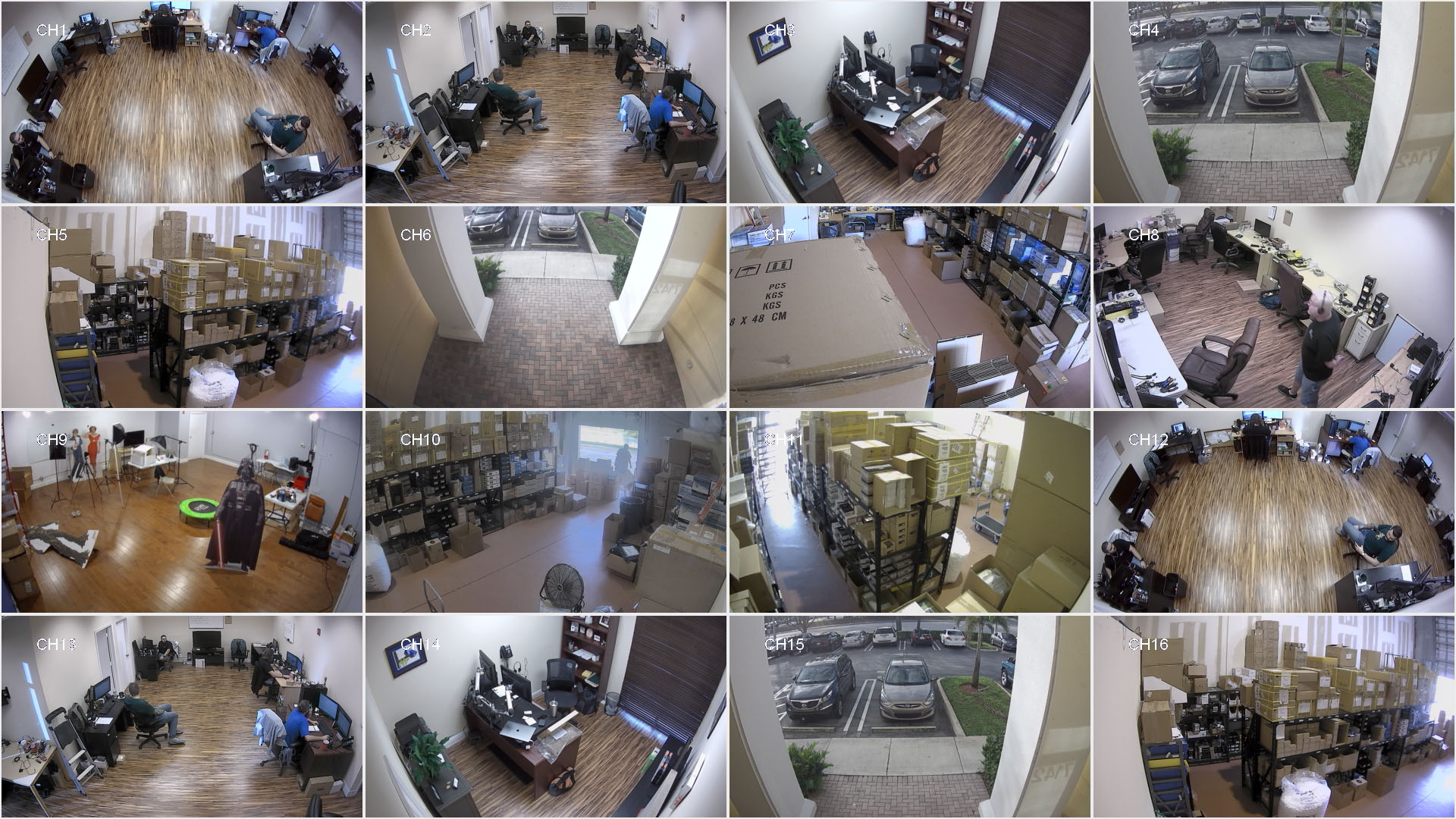 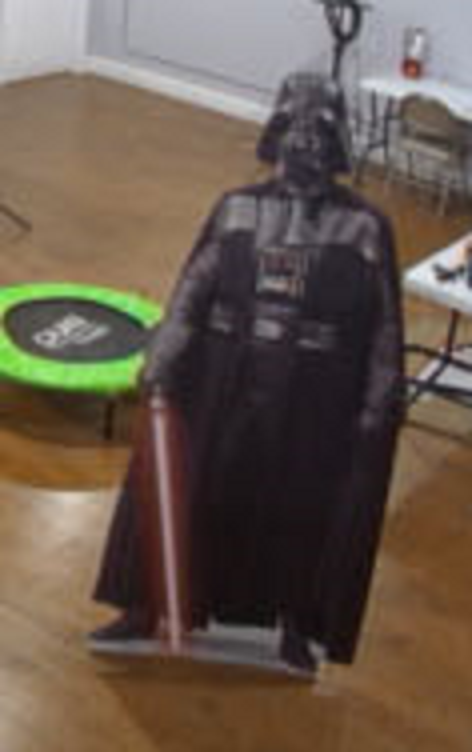 Gareth.Harbord@met.police.uk
[Speaker Notes: Video footage is immediately required.

Cannot be viewed but must be seen urgently.

Usually essential for identifying a suspect or finding a missing person]
End State
Evidential – Presentation in Court
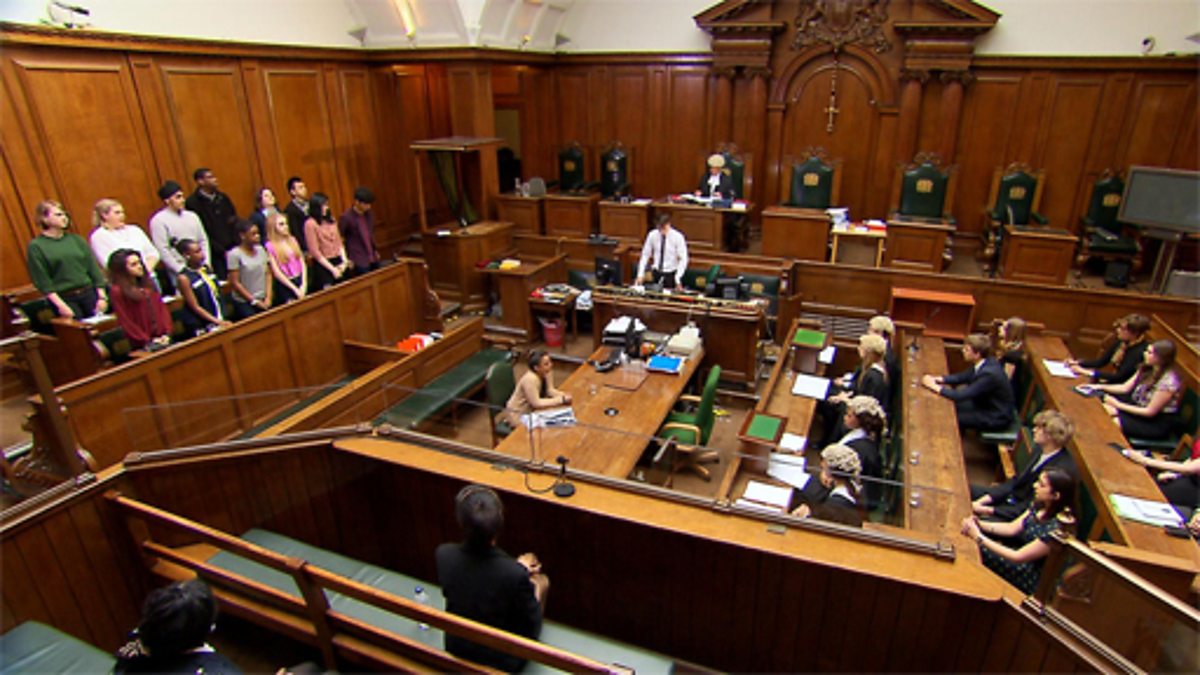 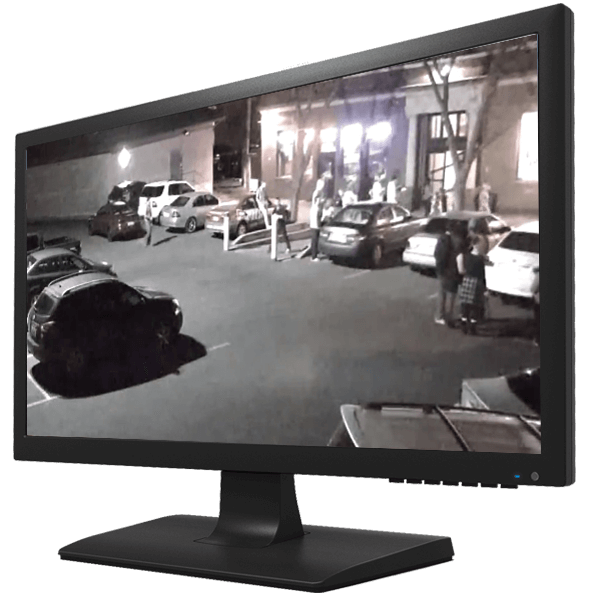 Gareth.Harbord@met.police.uk
[Speaker Notes: In this situation the video must be prepared for viewing in court.

We will discuss this in more detail later]
End State
No Further Action
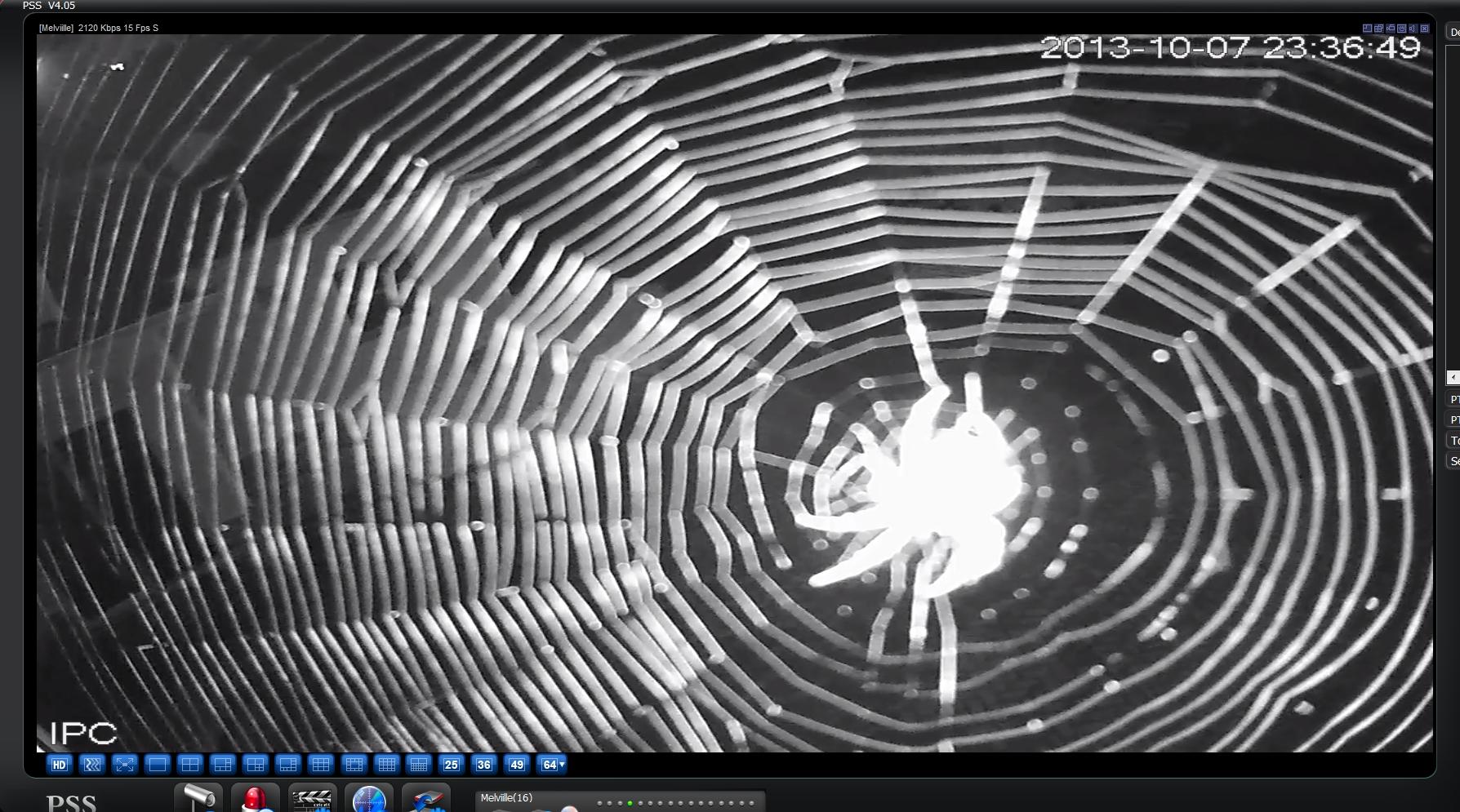 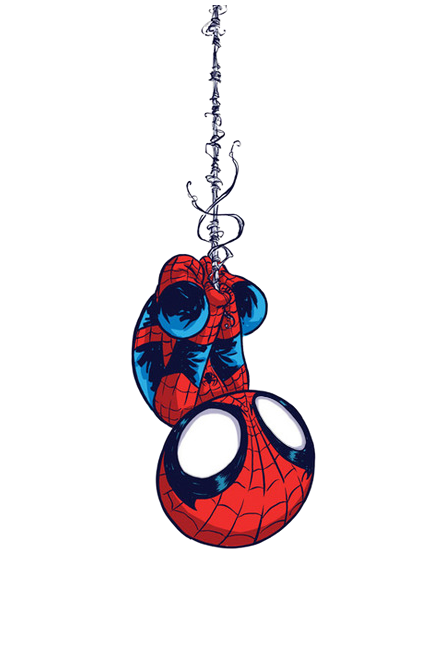 Gareth.Harbord@met.police.uk
[Speaker Notes: Nothing useful found, no further work

e.g. 8 hrs of infrared lit spiderweb
OR
Unrecoverable
OR
Not there]
Video Laboratory Overview
Gareth.Harbord@met.police.uk
Video Laboratory Overview
Downloads and Data Recovery
Court Compilation/Presentation
Enhancement
Comparison
Gareth.Harbord@met.police.uk
[Speaker Notes: Bullet points

This is a quick look at different functions within the lab]
Video Laboratory Overview
Downloads and Data Recovery
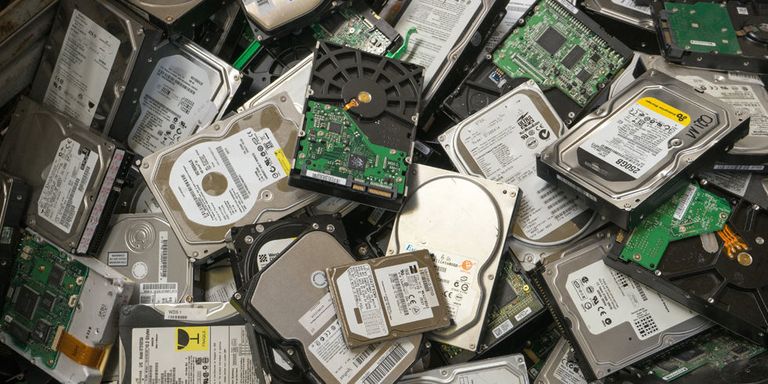 Gareth.Harbord@met.police.uk
[Speaker Notes: Data Acquisition from a variety of source devices

Different systems are triaged

Physical damage assessed

Logical data issues escalated if proportional]
Video Laboratory Overview
Court Compilation/Presentation
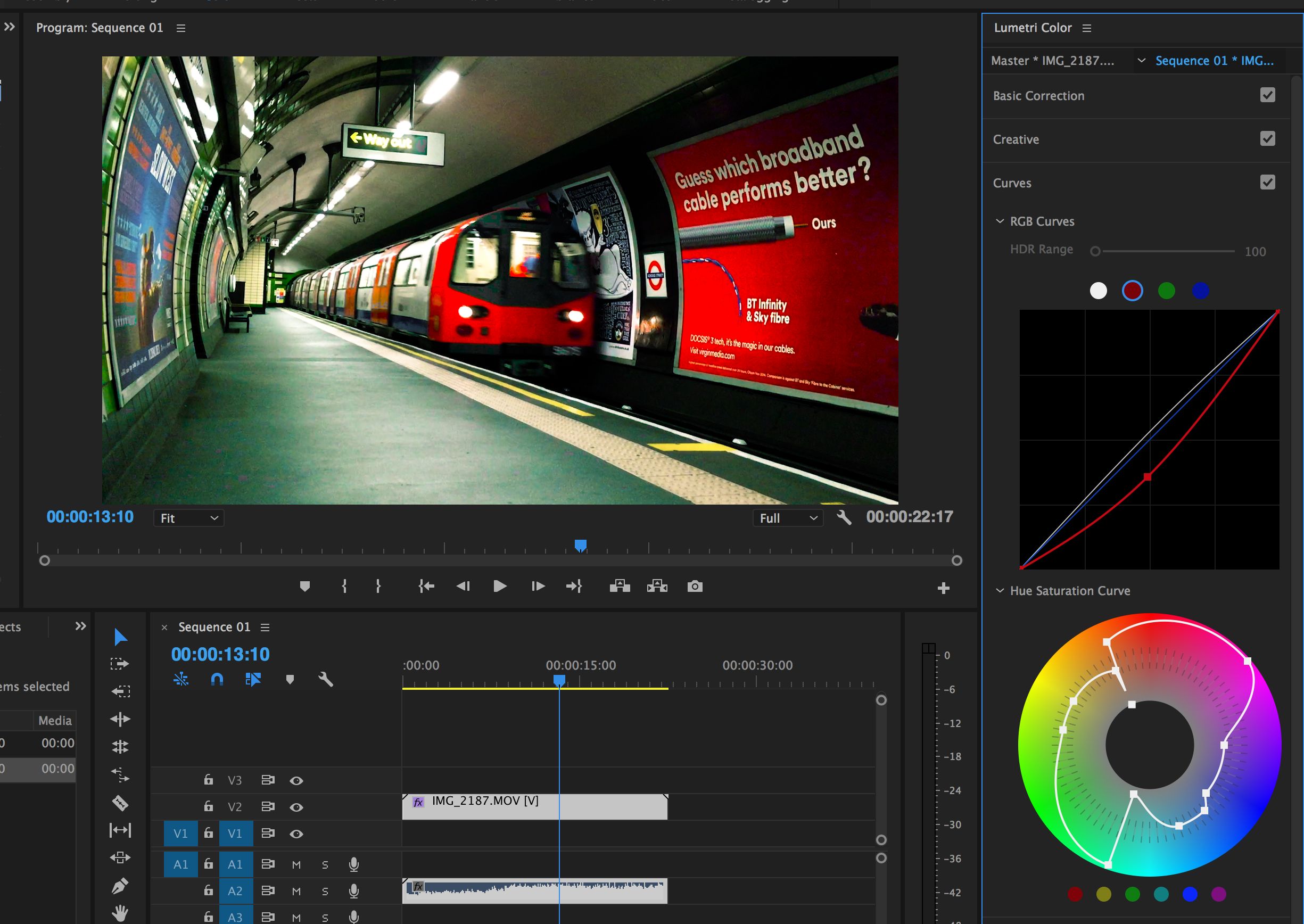 Gareth.Harbord@met.police.uk
[Speaker Notes: Multiple sources ingested and conformed for editing

Edited on the same timeline

Exported as an MP4

Complex multimedia cases aided by in-house presentation team]
Video Laboratory Overview
Enhancement
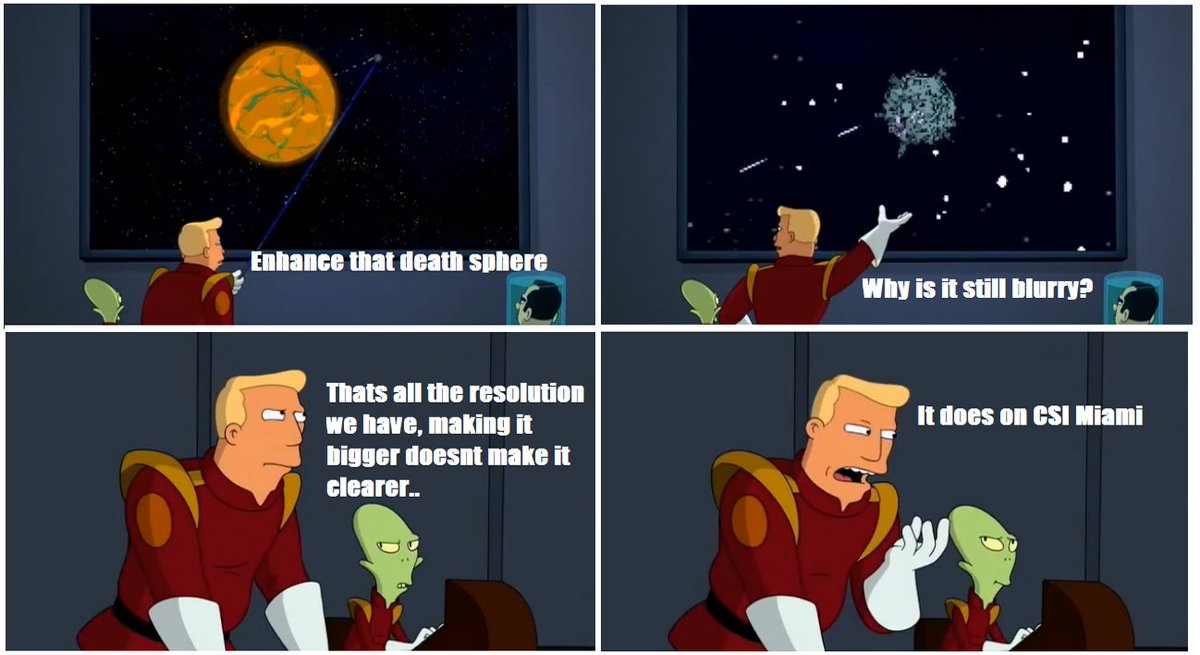 Gareth.Harbord@met.police.uk
[Speaker Notes: A mixture of impossible requests,

Wasted hours 

Occasional completely amazing results.]
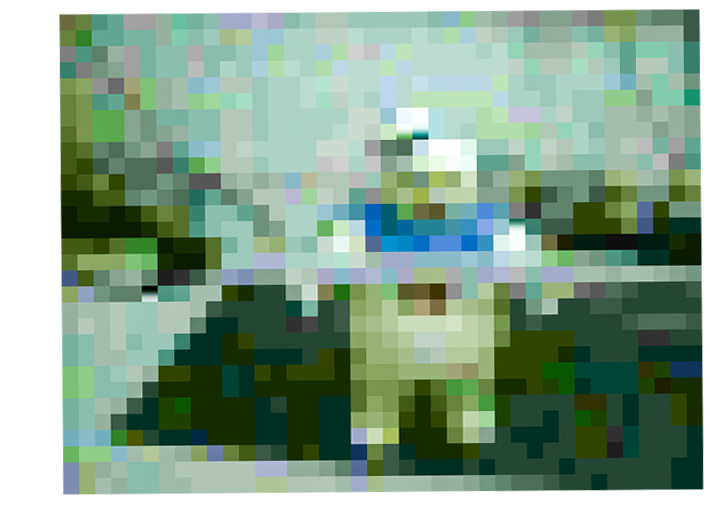 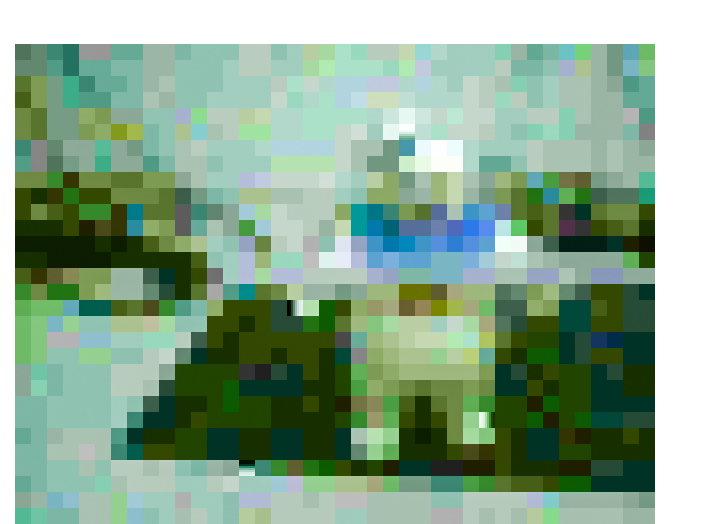 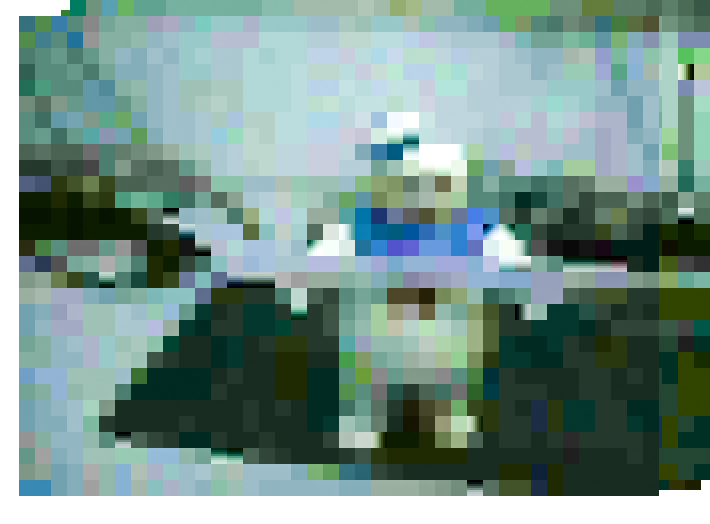 Video Laboratory Overview
Enhancement
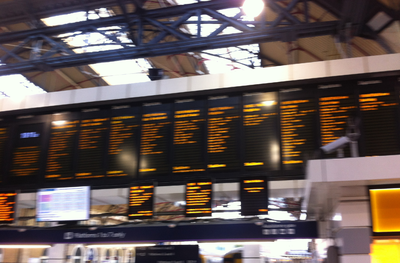 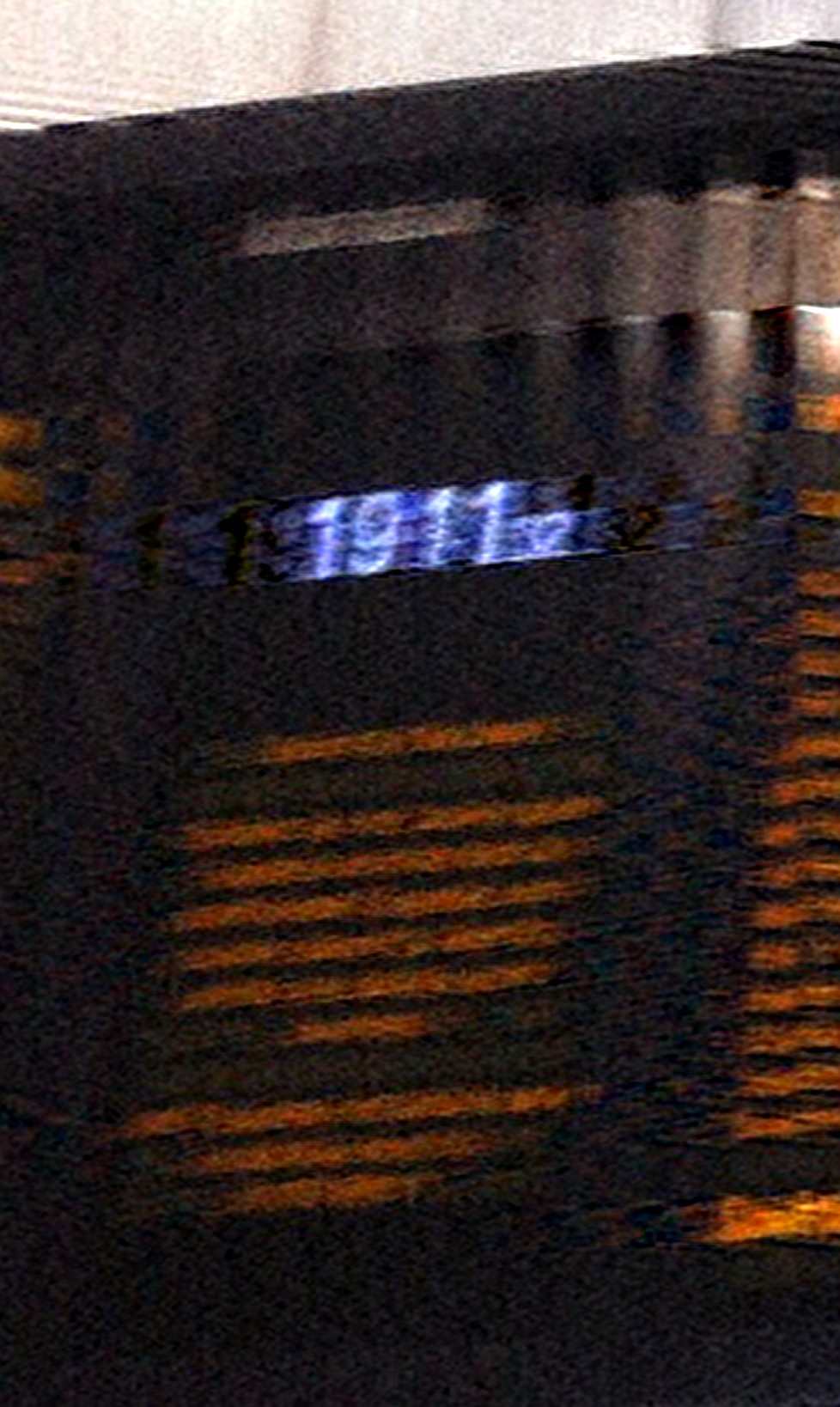 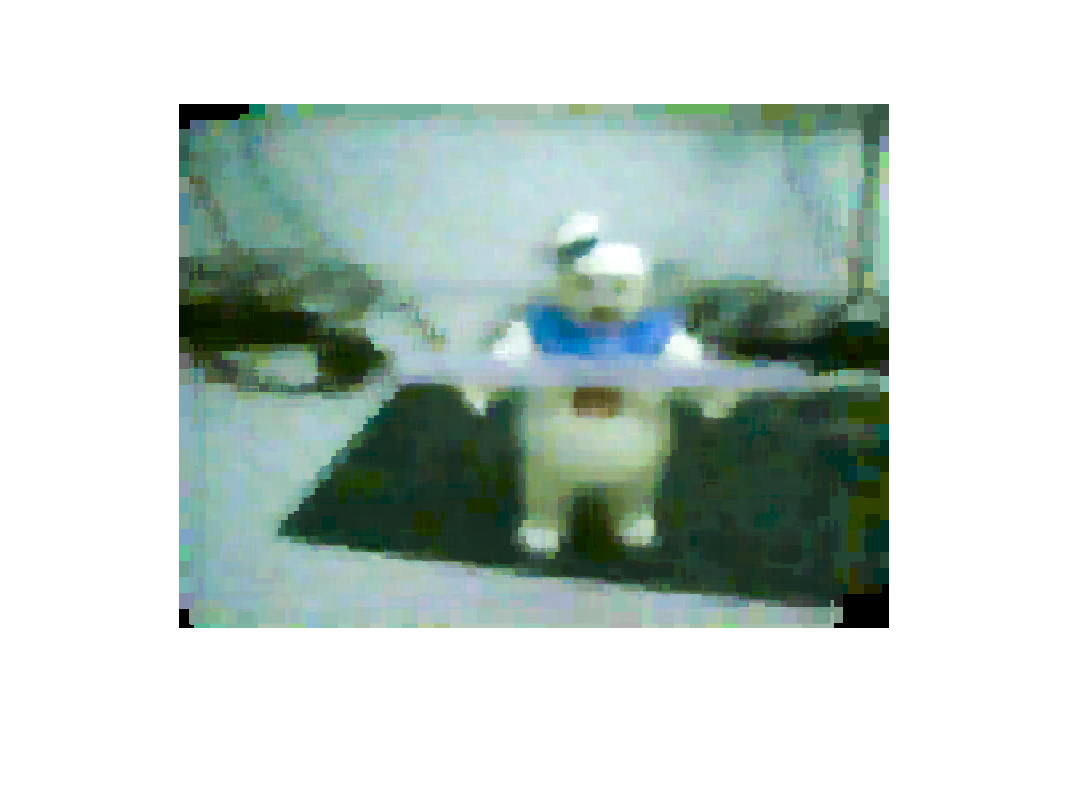 Blind Deconvolution
Frame Averaging
Gareth.Harbord@met.police.uk
[Speaker Notes: Blind Deconvolution – compensating for motion blur

Frame stacking – Taking multiple images, aligning and taking an average]
Video Laboratory Overview
Comparison
Clothing
Facial
Objects
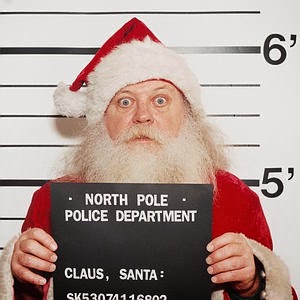 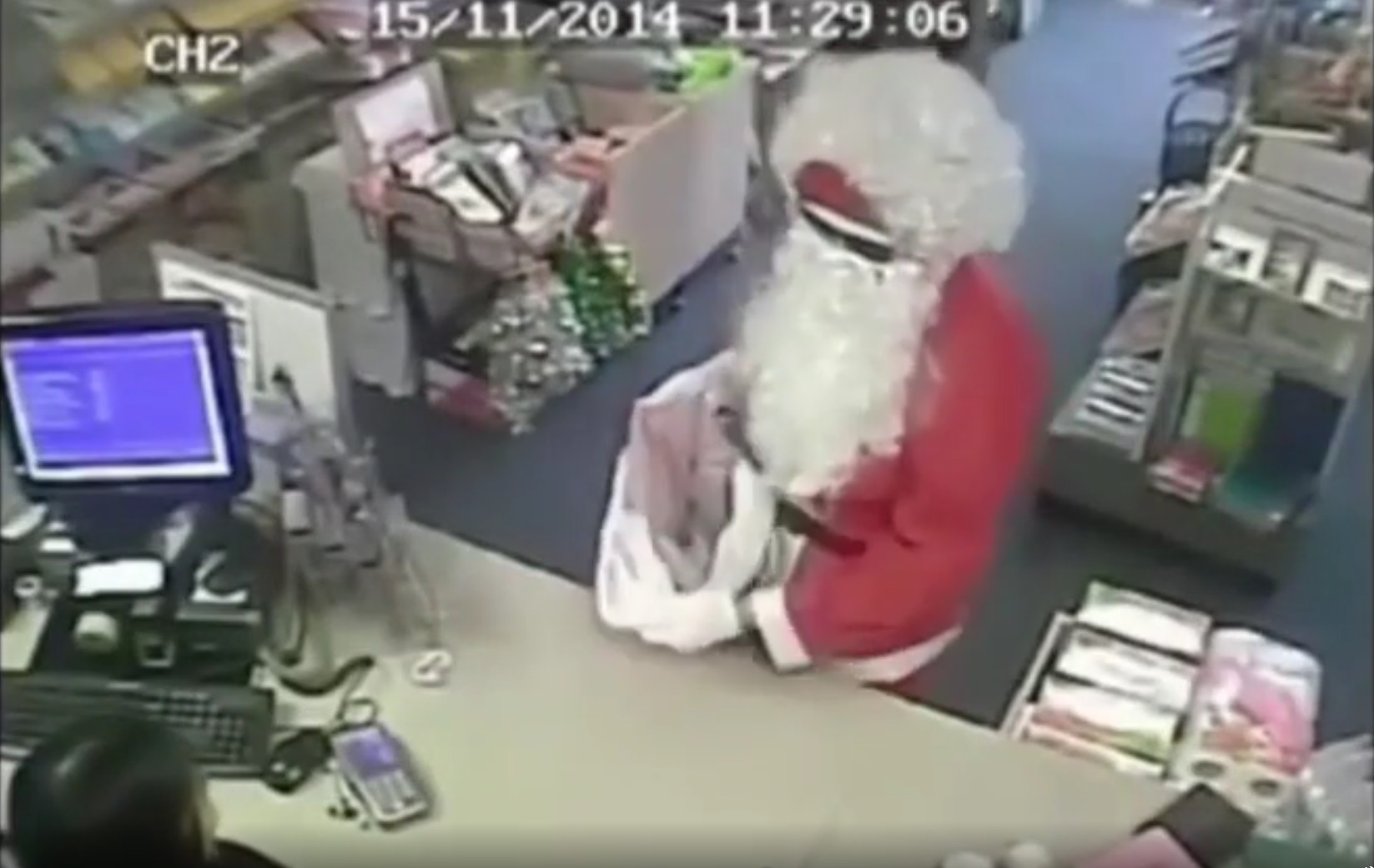 Gareth.Harbord@met.police.uk
[Speaker Notes: Taking a reference image to compare to a source clip]
Video Laboratory Overview
Overview
Gareth.Harbord@met.police.uk
[Speaker Notes: Nothing useful found 
e.g. 8 hrs of infrared lit spiderweb
OR
Unrecoverable]
Diversity of source and format
Gareth.Harbord@met.police.uk
Diversity of Source and Format
CCTV Systems
IP Cameras
Network Video Recorder (NVR)
Digital Video Recorder (DVR)
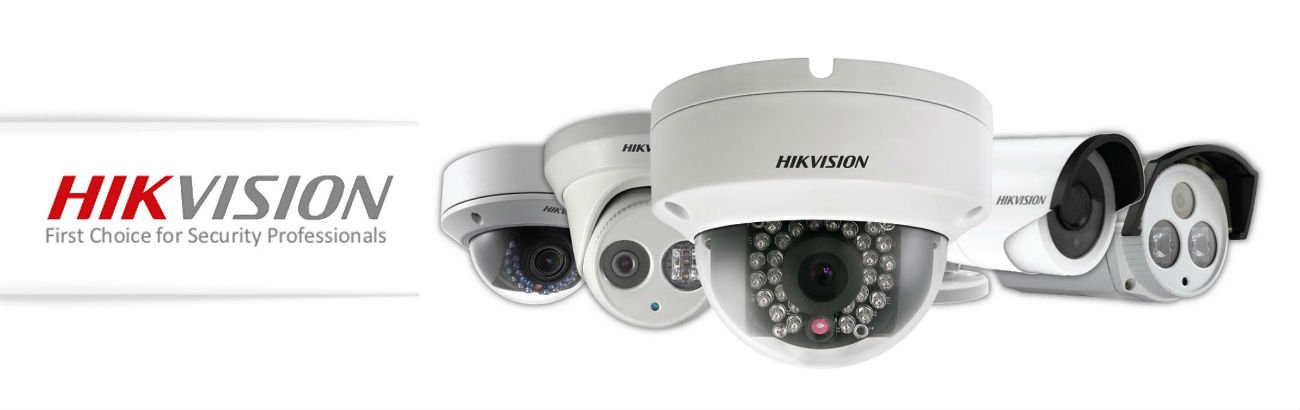 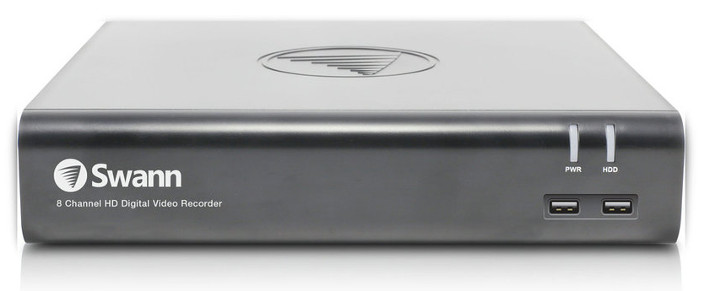 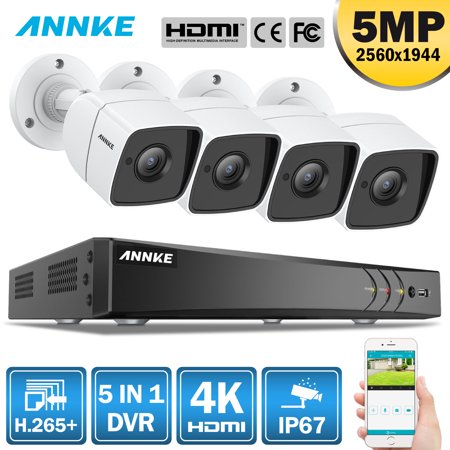 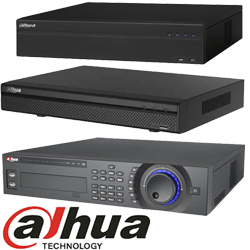 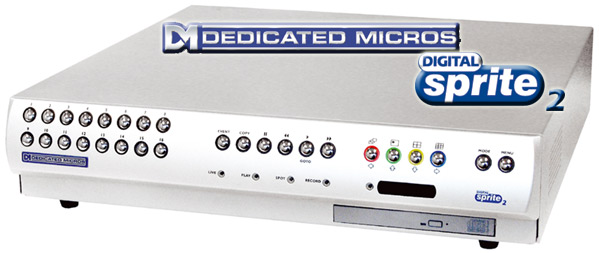 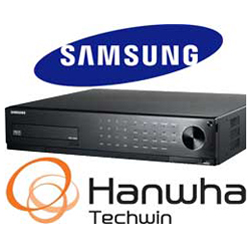 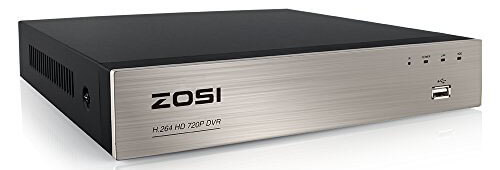 Gareth.Harbord@met.police.uk
[Speaker Notes: 600,000 cctv cameras in London

IP Cameras may use own storage
Hundreds of Network Video Recorders
Hundreds of Digital Video Recorders

Mixed resolutions
Huge variation in quality
Some systems very buggy
Proprietary replay software – more on this later]
Diversity of Source and Format
Mobile Devices
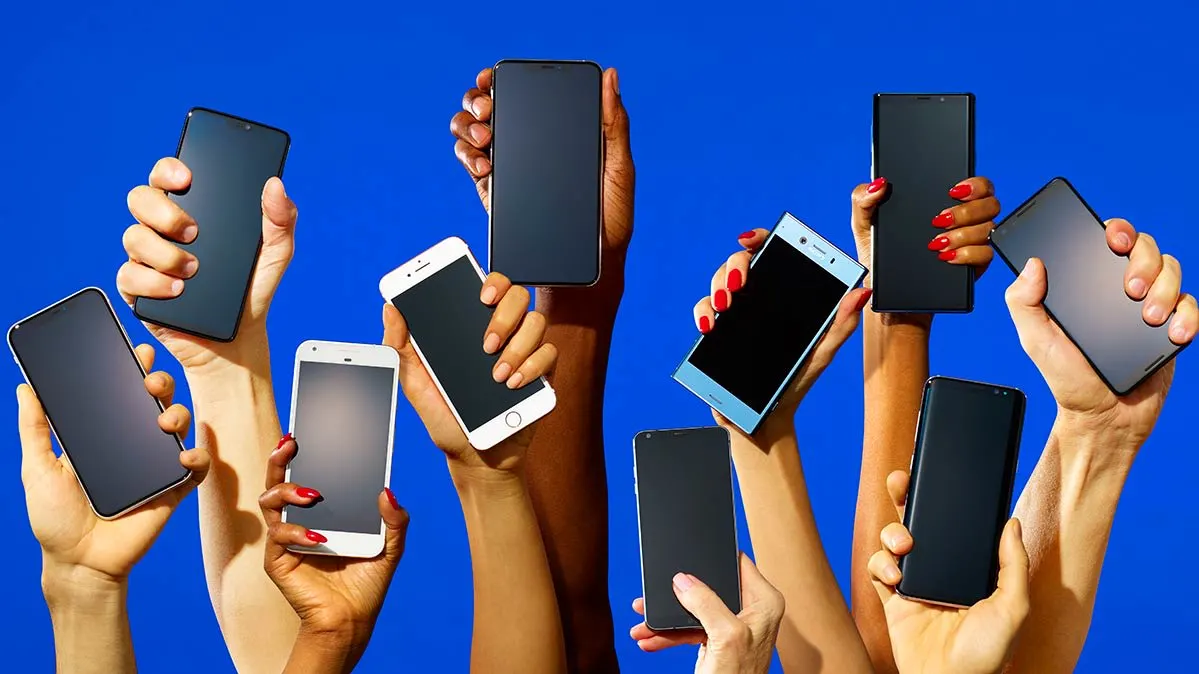 Gareth.Harbord@met.police.uk
[Speaker Notes: Range issues – clipping limited/full
Mixed resolutions
Variable frame rates
Shakey images – stabilisation

E-mail/Whatsapp/Social Meida compression – Use originals!]
Diversity of Source and Format
Dashboard Cameras
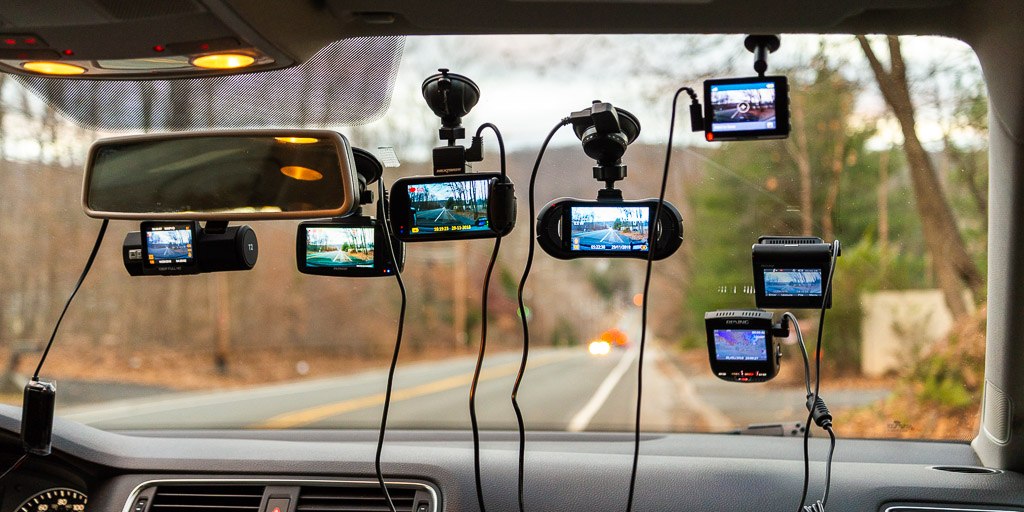 Gareth.Harbord@met.police.uk
[Speaker Notes: Metadata can vary in complexity
Proprietary replay software/formats
Damaged SD Cards]
Diversity of Source and Format
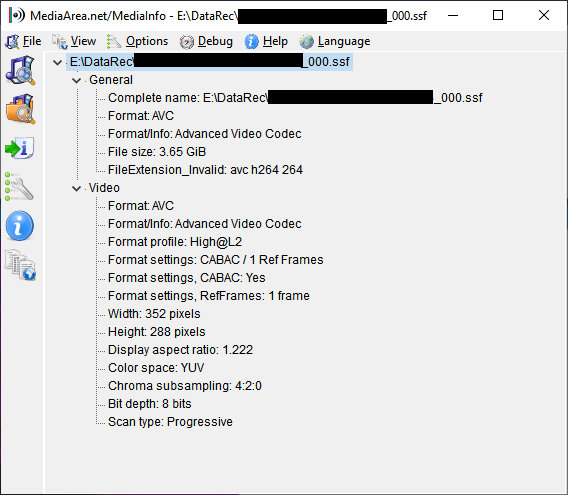 Diagnostic ToolsEssential!
MediaInfo
FFProbe
ExifTool
https://mediaarea.net/MediaInfo
Gareth.Harbord@met.police.uk
[Speaker Notes: Mediainfo very useful for quick triage of files.]
Diversity of Source and Format
Legacy analogue formats
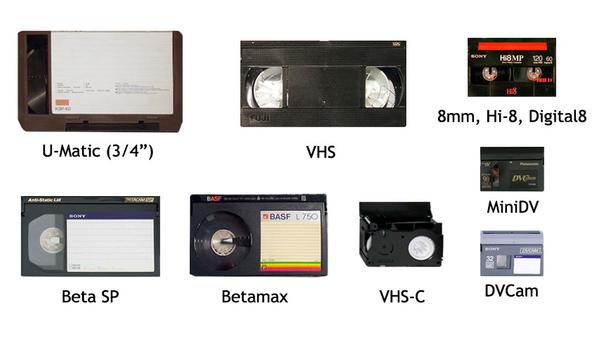 Gareth.Harbord@met.police.uk
[Speaker Notes: Lots of old formats to contend with.

Main difference =

Old multiplex VHS tapes – proprietary demultiplexers]
Diversity of Source and Format
Proprietary codecs
Proprietary file systems
Proprietary media containers
Proprietary replay software
Unpredictable data integrity
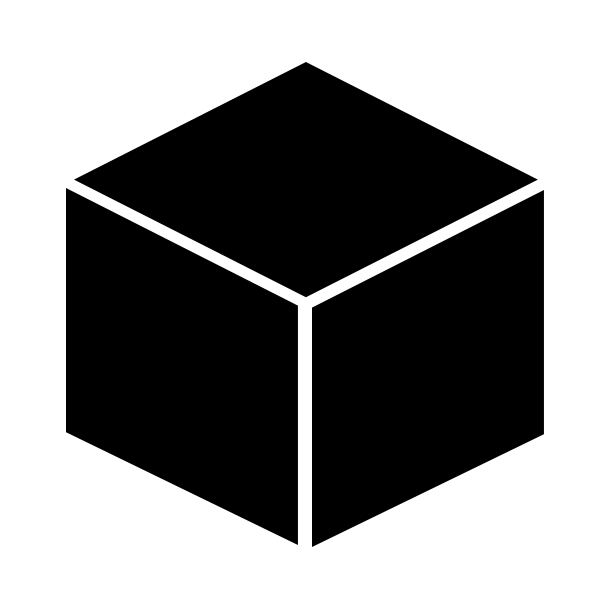 Gareth.Harbord@met.police.uk
[Speaker Notes: Lots of complexity

Proprietary systems

No/Limited documentation]
Quantity Not Quality
A 2TB CCTV system may contain 28 days of video
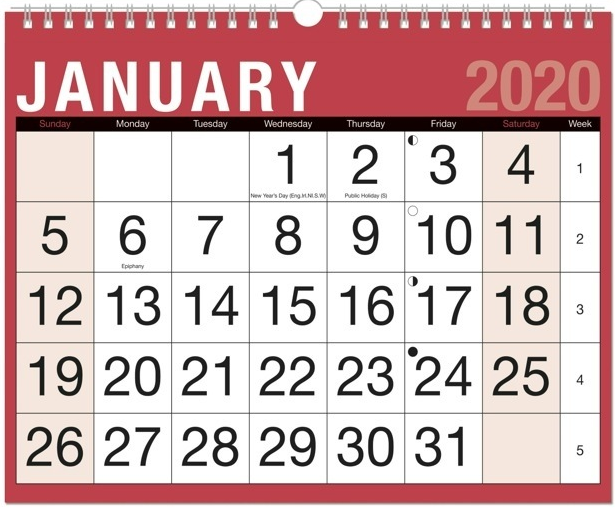 Gareth.Harbord@met.police.uk
[Speaker Notes: Systems are typically configured to record for 28 days]
Quantity Not Quality
28 days * 8 cameras = 5,376 hours!!!
5,376 hours on 2TB = 400 kb/s video
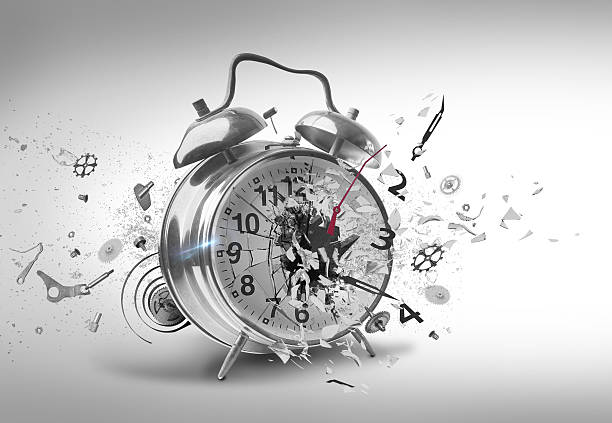 Gareth.Harbord@met.police.uk
[Speaker Notes: 5000+ Hours of video, multiple cameras.
Must be viewed to reduce requirements

Need short clips -> practical processing.]
Quantity Not Quality
Compression at 400 kb/s for HD imagery
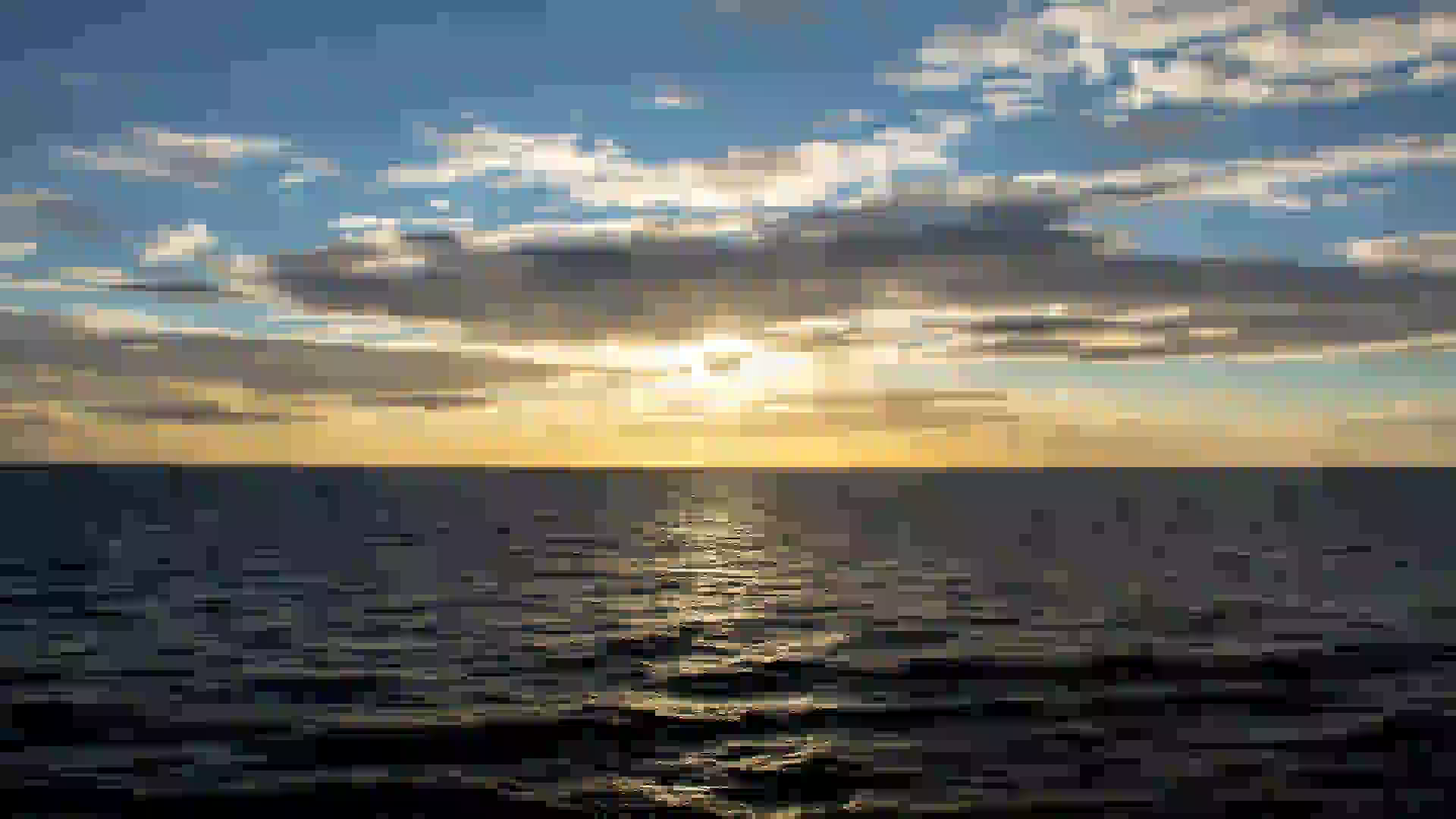 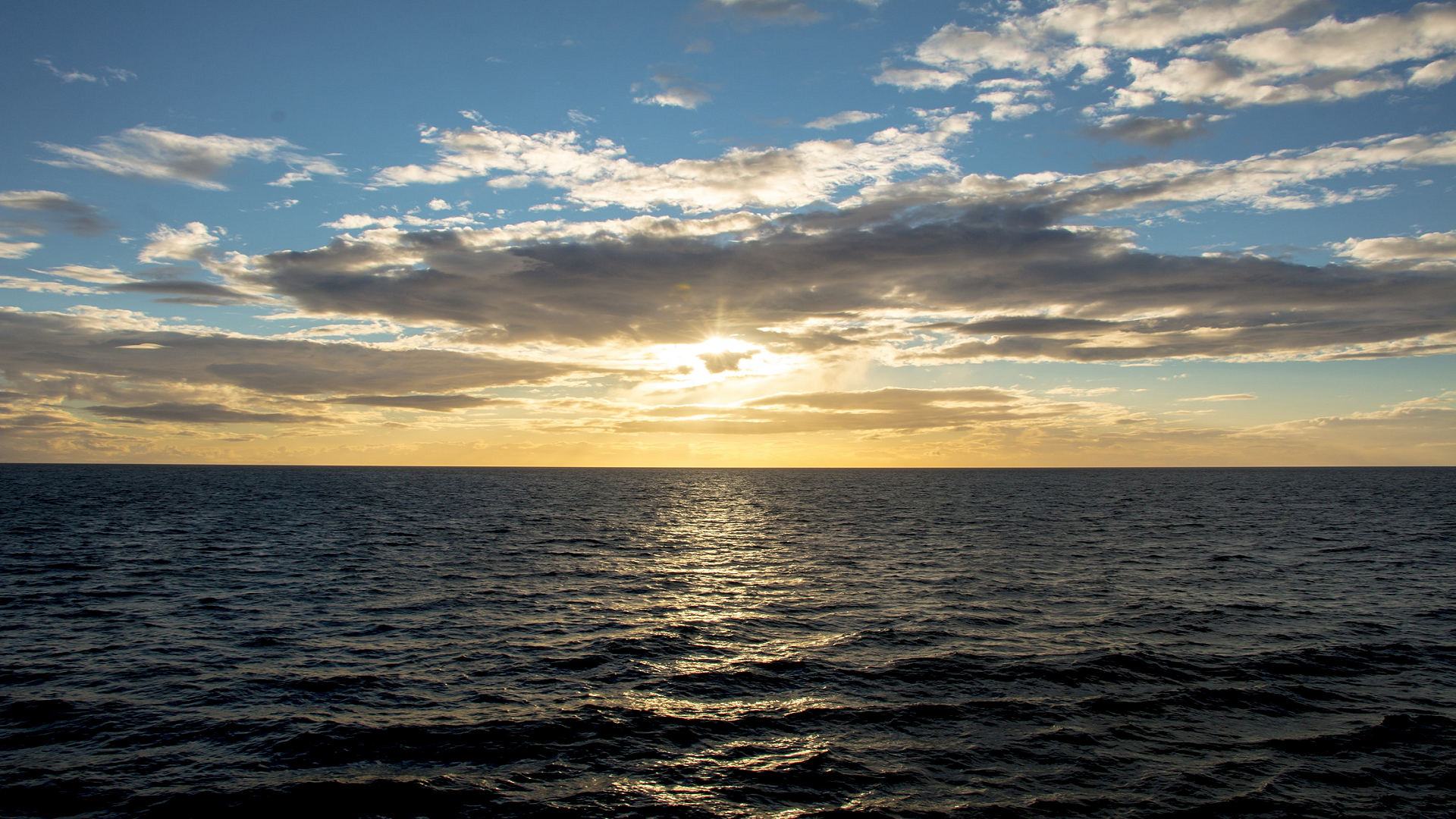 400 kb/s
ORIGINAL
Gareth.Harbord@met.police.uk
[Speaker Notes: HD at 400kb/s defeats the point of HD.

Low consumer understanding of bitrate/optics.

Awful.]
Quantity Not Quality
Bitrate Battles
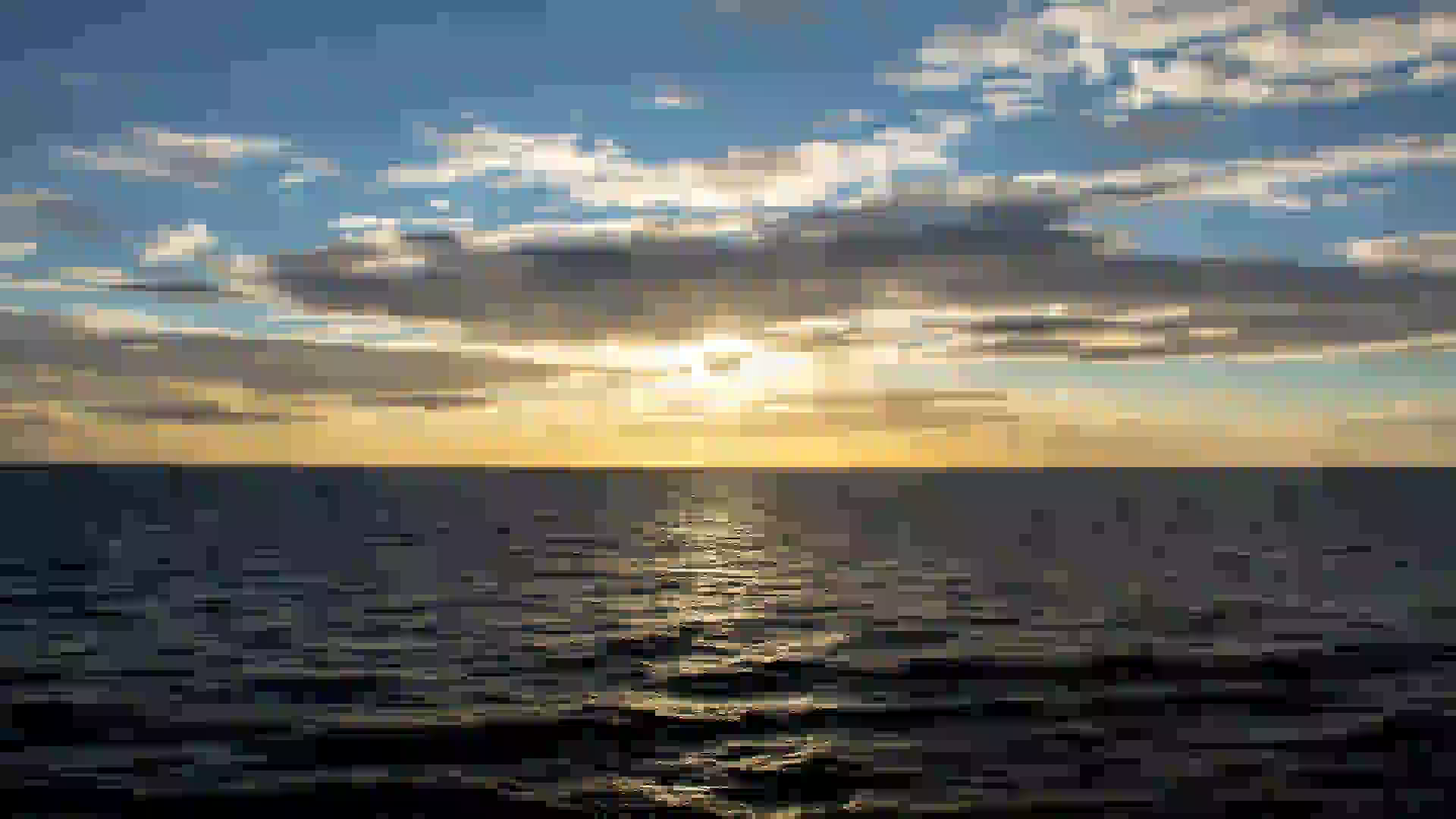 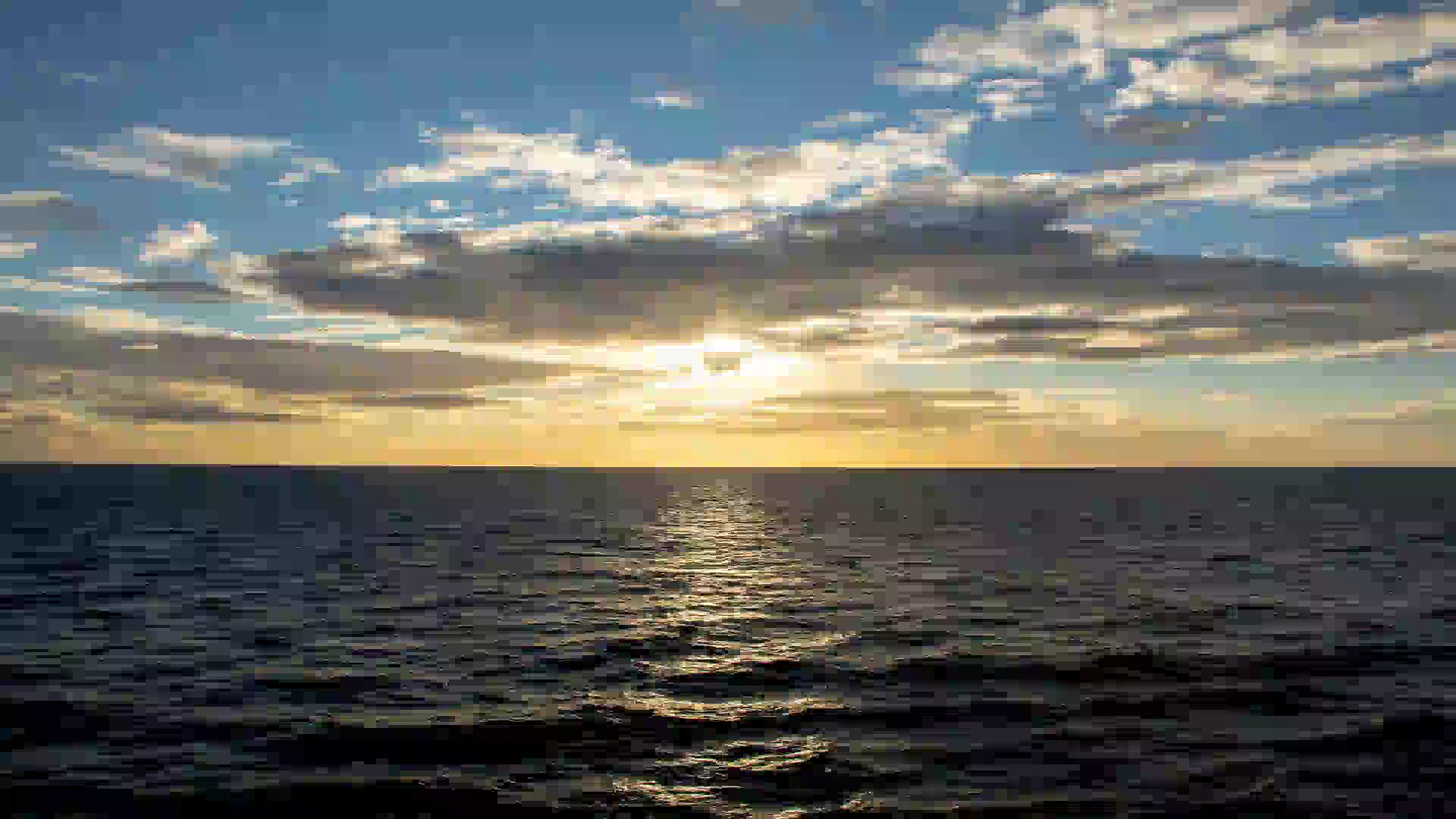 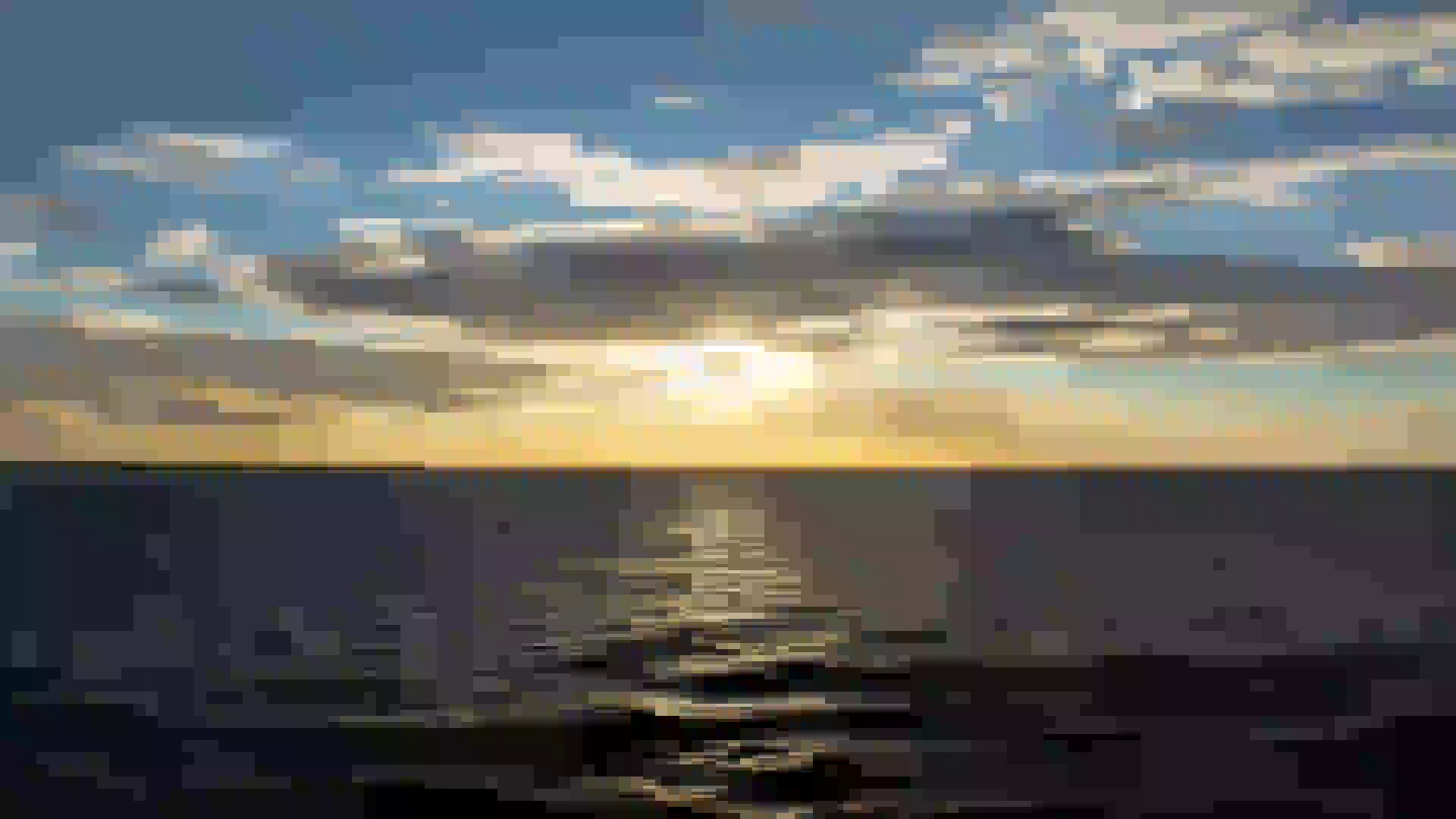 800 kb/s
400 kb/s
200 kb/s
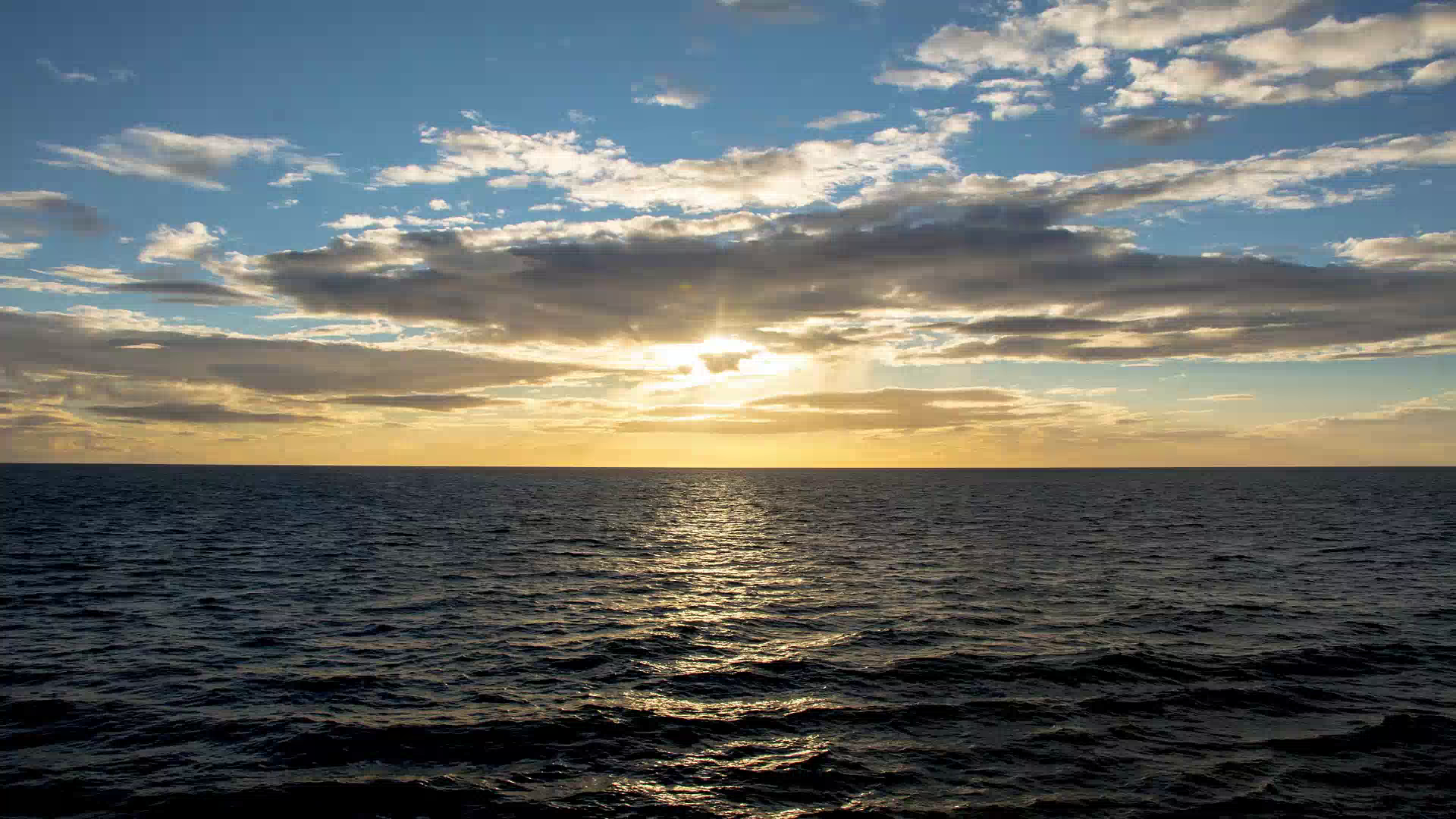 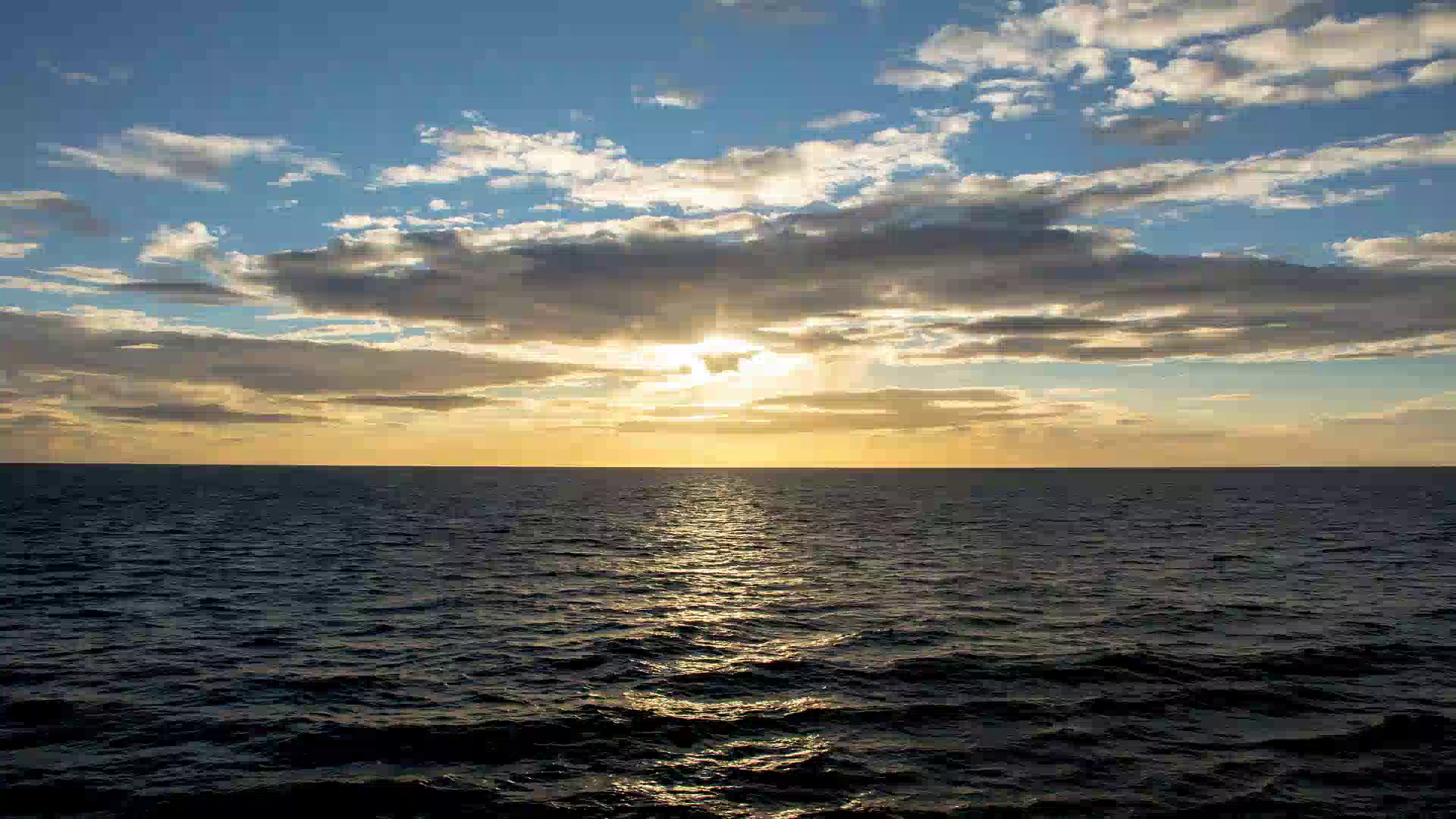 4000 kb/s
2000 kb/s
Gareth.Harbord@met.police.uk
[Speaker Notes: Hours of video, multiple cameras.Must be viewed -> reduce requirements -> short clips for processing practical.

Ideally 2000+  kb/s

Luck of the draw – bitrate could be any of these]
Quantity Not Quality
Resolutions

CIF (352*240)

4K (3840*2160)
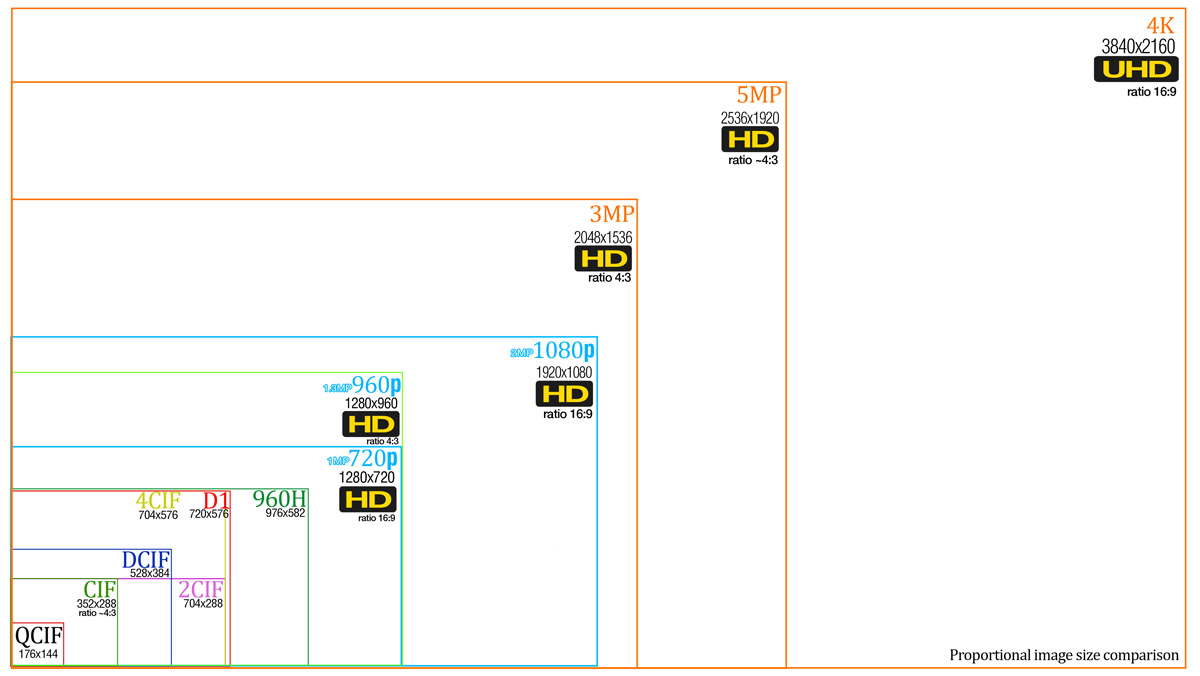 Gareth.Harbord@met.police.uk
[Speaker Notes: Complete mix of resolutions

All seen regularly]
Quantity Not Quality
Relevant data must be targeted
Can’t keep everything
Drive clones made by exception
Quality of source varies greatly
Constantly overwriting
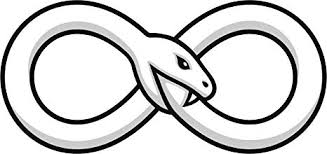 Gareth.Harbord@met.police.uk
[Speaker Notes: May be dealing with 40+ individual items per job

Cloning impractical – only for data recovery

Huge variation in sources

Constantly overwriting – must be secured quickly]
Acquisition
Gareth.Harbord@met.police.uk
[Speaker Notes: Extracting data from a source device]
Acquisition
Officers try at level 1
VIIDO try at level 2
Video Lab at level 3 – toughest 5%
CCTV presents the biggest challenge
Hundreds of proprietary file-systems
Few dedicated extraction tools
Gareth.Harbord@met.police.uk
[Speaker Notes: Officers > Specialist Officers > Video Lab 5%

CCTV is the toughest to acquire of previous  sources

Dedicated extraction tools limited/young products]
Acquisition
No format standardization
Work on the live device
Disable overwrite
Native or wrapped?
Is it there?
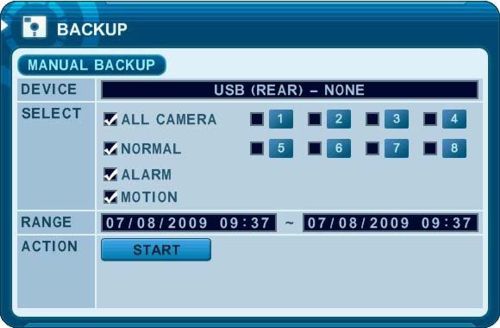 Gareth.Harbord@met.police.uk
[Speaker Notes: Write blocking not possible with DVRs.

Download via USB interface.

Lots of options – Native files usually preferred – with a lot of caveats]
Acquisition
Legacy hardware can require legacy peripherals
Hoard your old USB sticks! <2GB
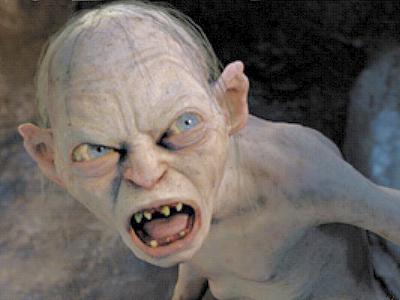 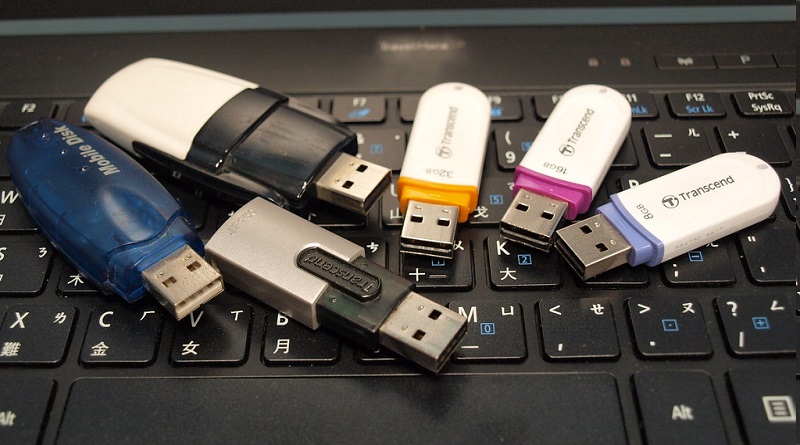 Gareth.Harbord@met.police.uk
[Speaker Notes: Downloads have moved away from optical discs to USB for newer systems.

Smaller USB sticks more likely to work with older systems.

Keep them nearby!

Can make dealing with long periods impossible.]
The Broken Ones
Most content sent to the lab is inherently hard to work with.
Fixes can involve reverse engineering and code generation.
No single solution.
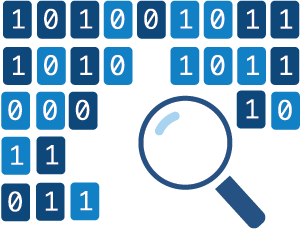 Gareth.Harbord@met.police.uk
[Speaker Notes: If it’s been sent to the lab, one or two people have already tried.

Generally people are getting more proficient so the recovery jobs are more consistently difficult.

Fewer easy wins]
Acquisition
Read media through a write-blocker
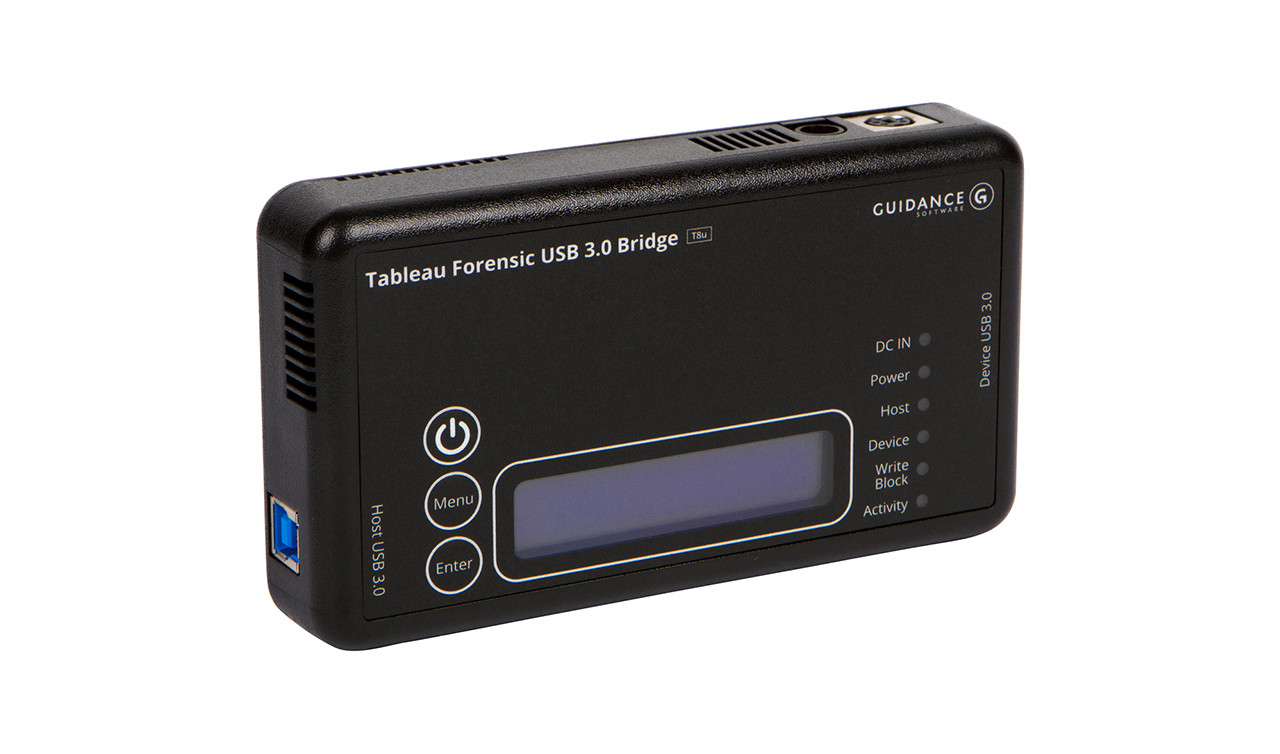 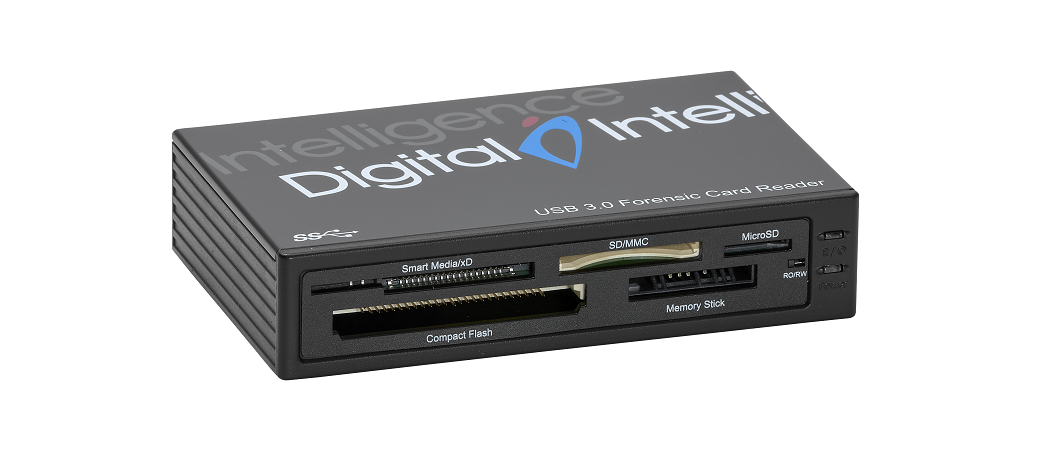 Gareth.Harbord@met.police.uk
[Speaker Notes: Disks should be connected through write blockers

Essential for data preservation]
Acquisition
H264 SPS/PPS
Use a hex reader
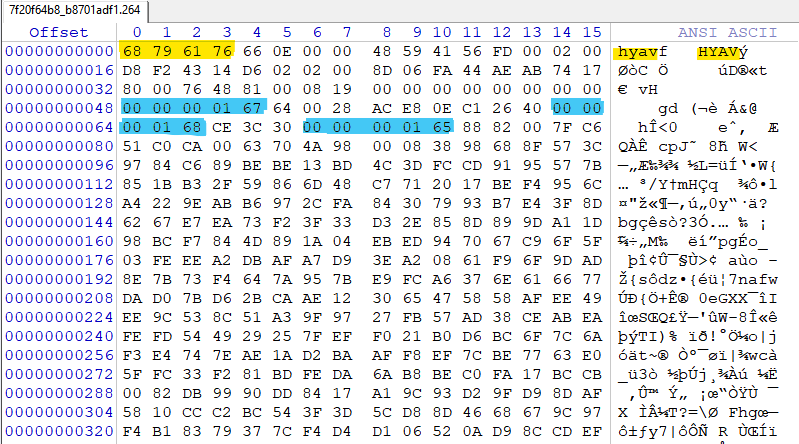 Gareth.Harbord@met.police.uk
[Speaker Notes: View the disk contents through a hex reader

Look for codec data

Examine nearby headers for repeating structures/markers

0x00 00 00 01 is used in DVR headers causing decoder issues]
Acquisition
Size?
Camera?
Collect Samples
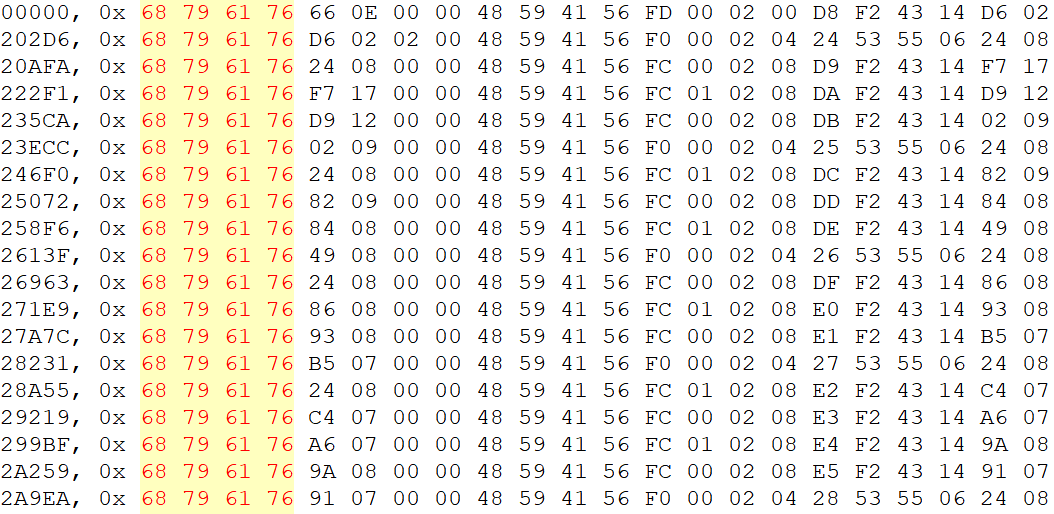 Gareth.Harbord@met.police.uk
[Speaker Notes: Samples bytes based on the repeating markers

Align the data in order to look for patterns

Test a frame in ffmpeg – look for On Screen Info – Time/CamNo

Increasing numbers might be timecode

Single values – channel number – 3?

Varying 2 or 4 byte values could be a frame size]
Acquisition
Lots of notes!
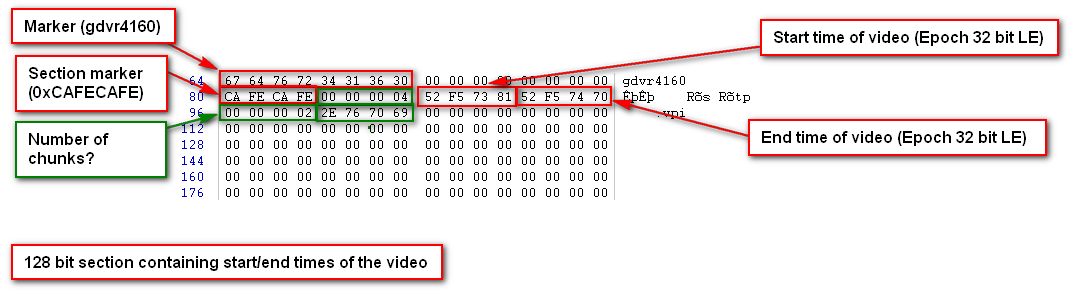 Gareth.Harbord@met.police.uk
[Speaker Notes: This is a section header from an unbranded DVR

Values identified as Little Endian by decoding sampled data 

e.g. size of a frame – 

take start to end of possible frame > 

find a closely matching number in the bytes > 

test against the next frame until confidence can be built.]
Acquisition
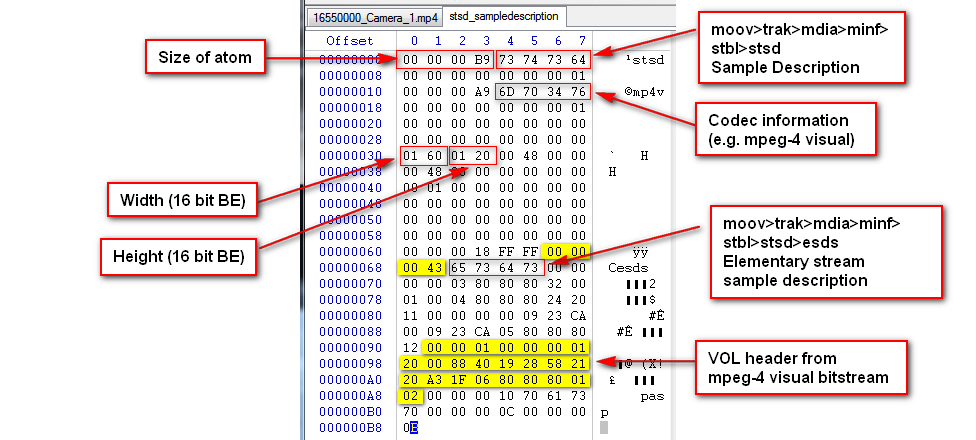 Gareth.Harbord@met.police.uk
[Speaker Notes: Rebuilding damaged MP4s can be complex. 

The mdat/media data was missing an index. 

Frame starts had to be remapped so the file could be replayed]
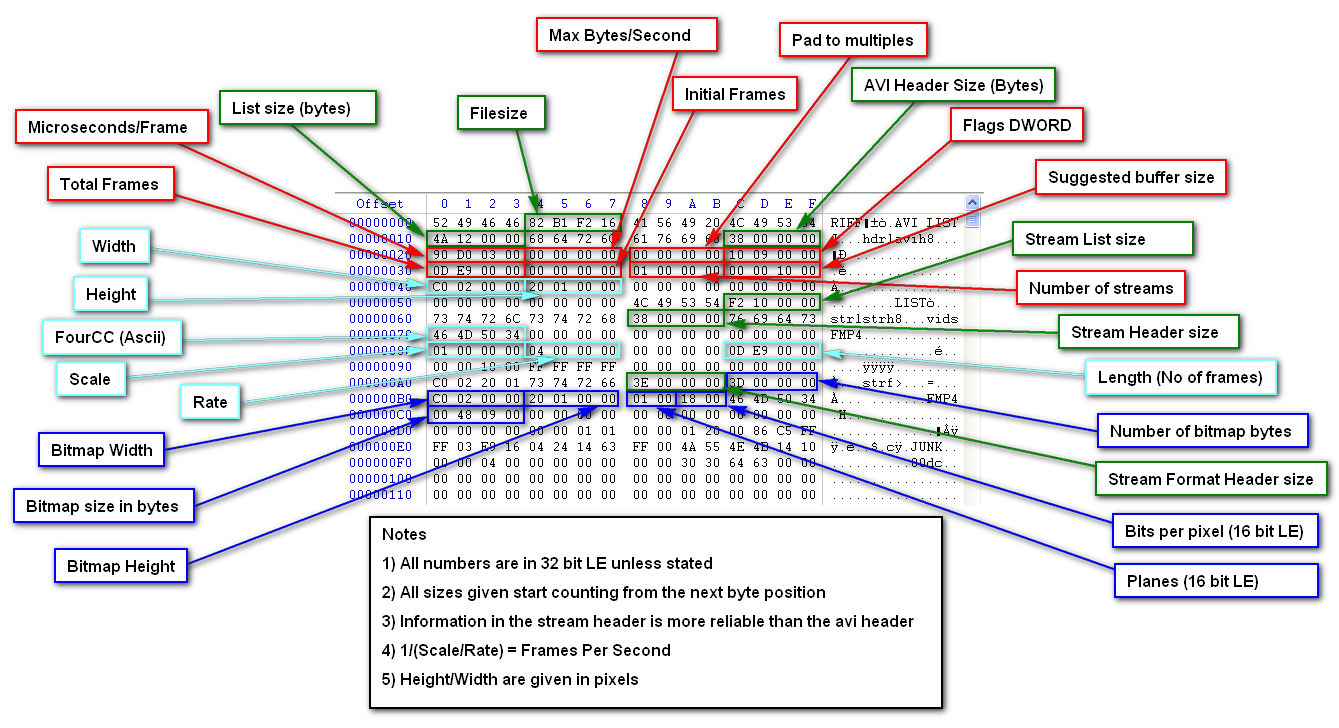 Acquisition
Gareth.Harbord@met.police.uk
[Speaker Notes: This is an AVI header.

It’s amazing just how much information can be stored in such a small space.]
Acquisition
Find the footage
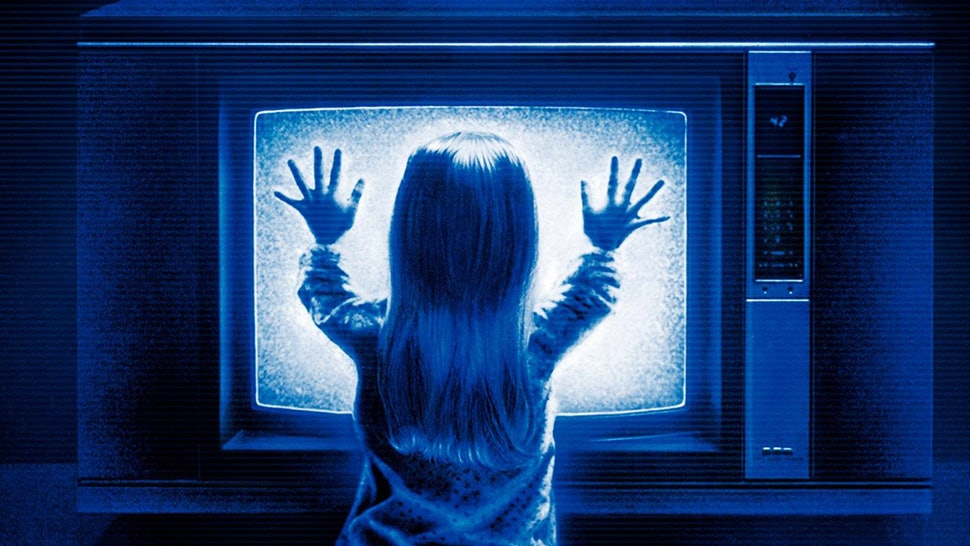 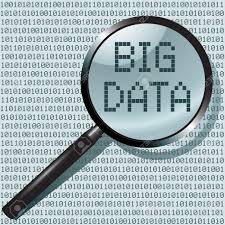 Gareth.Harbord@met.police.uk
[Speaker Notes: Once the data is understood, scan for timestamps – using in-house code

i.e. find marker, skip X bytes, decode timestamp, find next marker….

Last scan of a 4TB disk produced a 27GB CSV(!!!) - containing all the decoded timestamps.

Results filtered down to relevant dates so can be targeted.

Slow process]
Acquisition
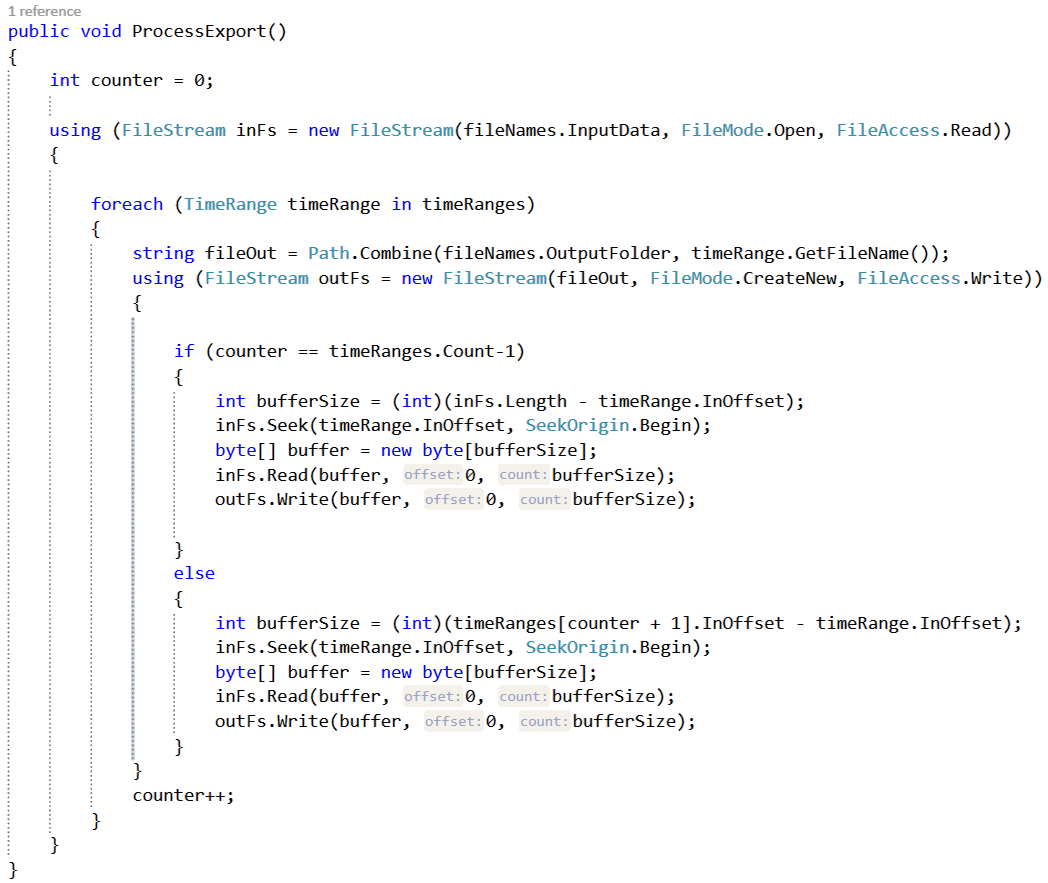 Write some code
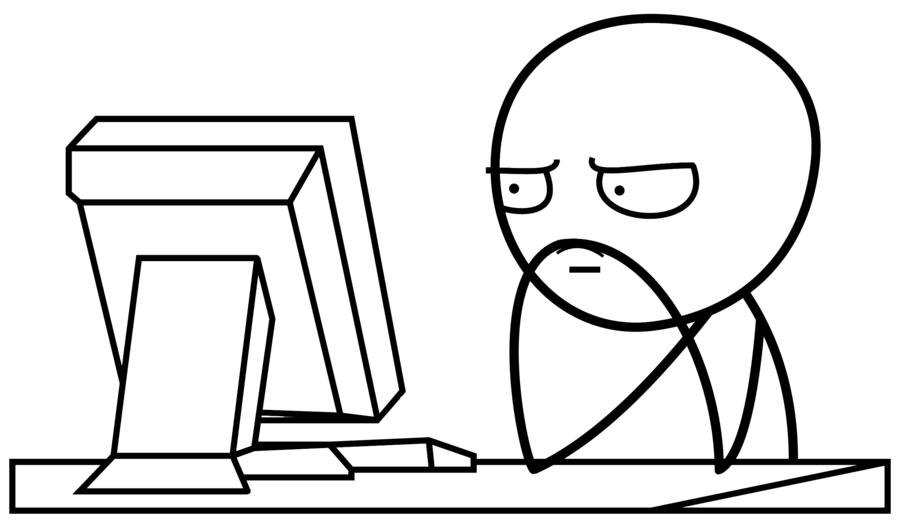 Gareth.Harbord@met.police.uk
[Speaker Notes: Once the section of interest found the general file system structure needs to be considered.

May take a few attempts to get right.

Currently using C#

Not great for direct disk access, using raw dd images rather than clones.

Raw frame output then rewrapped through ffmpeg.

Audio adds complexity.]
Ingest
Gareth.Harbord@met.police.uk
Screen Capture
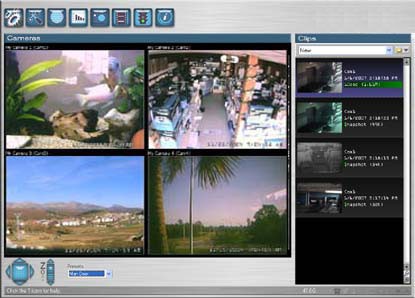 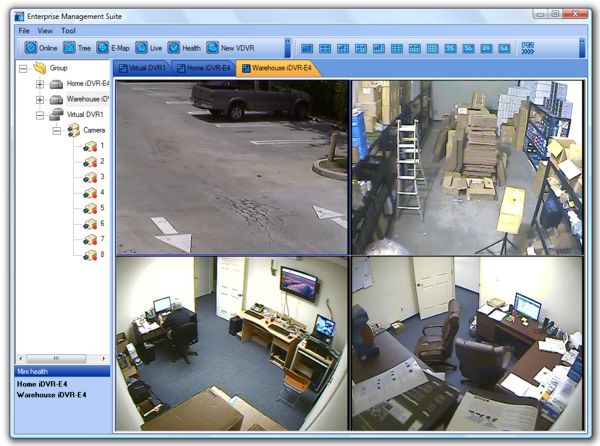 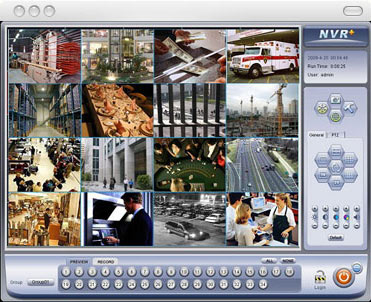 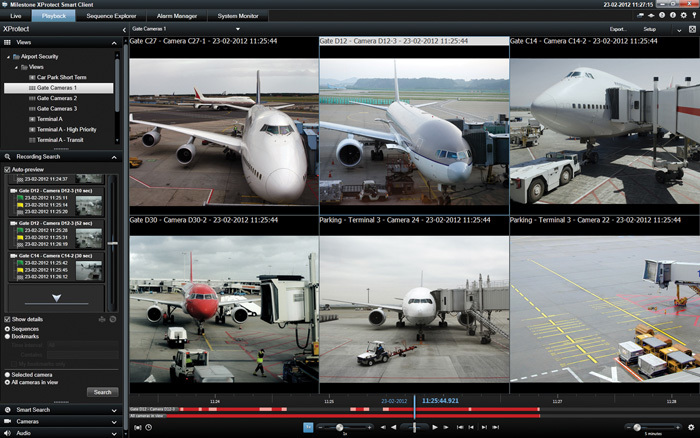 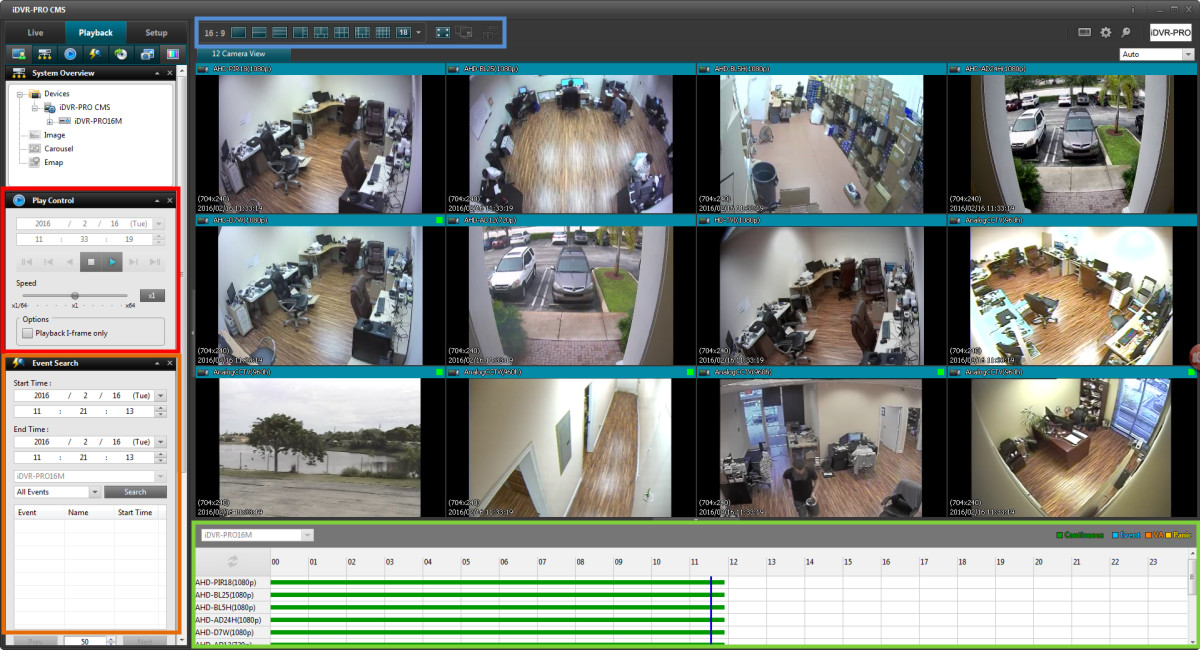 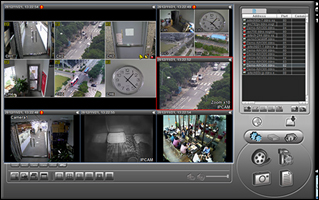 Gareth.Harbord@met.police.uk
[Speaker Notes: So much replay software!!!
Very idiosyncratic
Buggy – frequent crashes
Limited/Unpredictable Export
Junk system codecs – DirectShow
OS Dependency e.g. XP only players]
Screen Capture
CCTV exports in proprietary containers. 
Legacy systems used more exotic codecs e.g. ADV601, GEOX, SMAC-M…
Difficult to transcode.
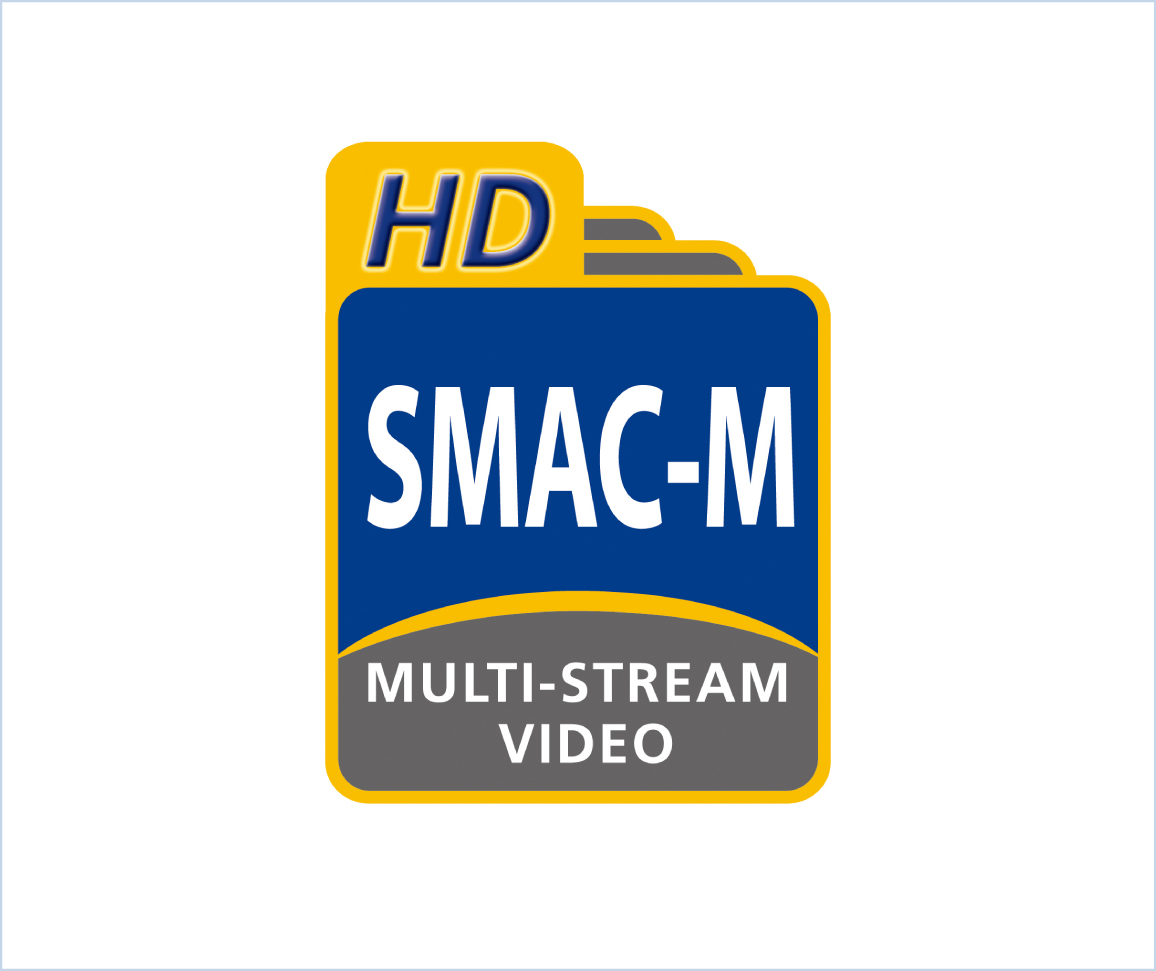 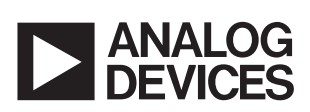 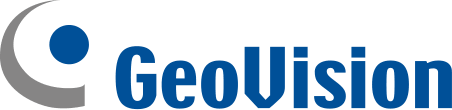 Gareth.Harbord@met.police.uk
[Speaker Notes: Why screen capture?

Some hard to transcode without extraction via data recovery

Screen capture - capturing directly from the player]
Screen Capture
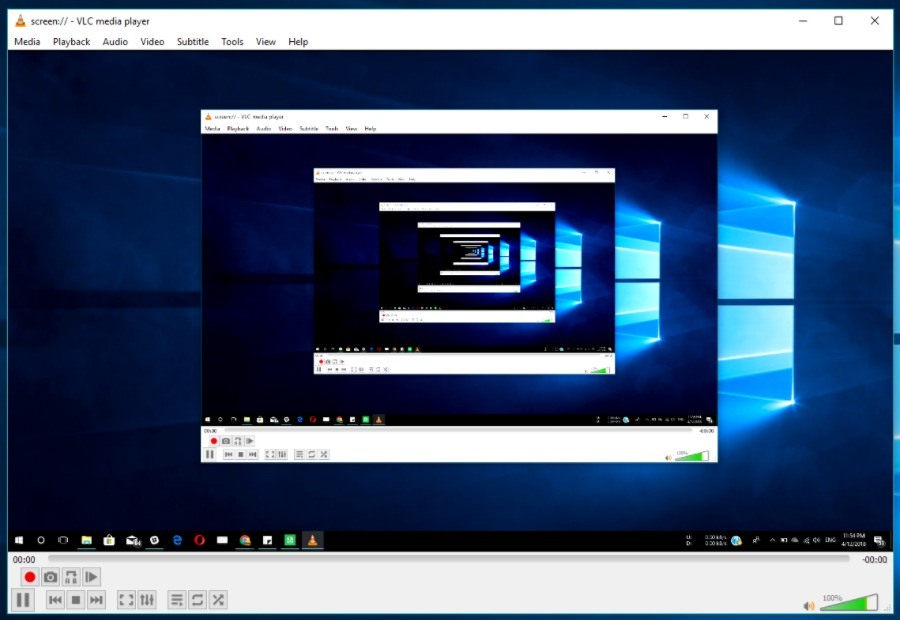 Gareth.Harbord@met.police.uk
[Speaker Notes: Most footage start as yuv420

Rendered RGB > Captured as RAW RGB]
Screen Capture – Pros
Simple process
Limited technical knowledge required
Native player may display time and date as an On Screen Display(OSD) overlay
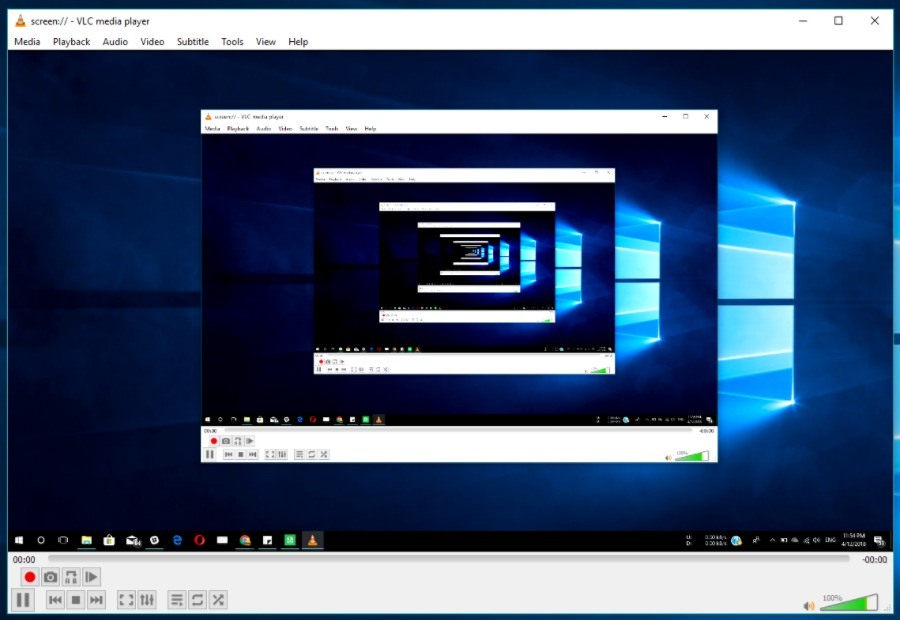 Gareth.Harbord@met.police.uk
[Speaker Notes: Overlays will be lost when transcoded - generated within the player]
Screen Capture – Cons
Unavoidable colour space conversion i.e. YUV420 -> RGB24
Dropped frames/Scaling issues
Endless executables
Real-time capture
Requires transcoding toconform frame-rates/reducedata size
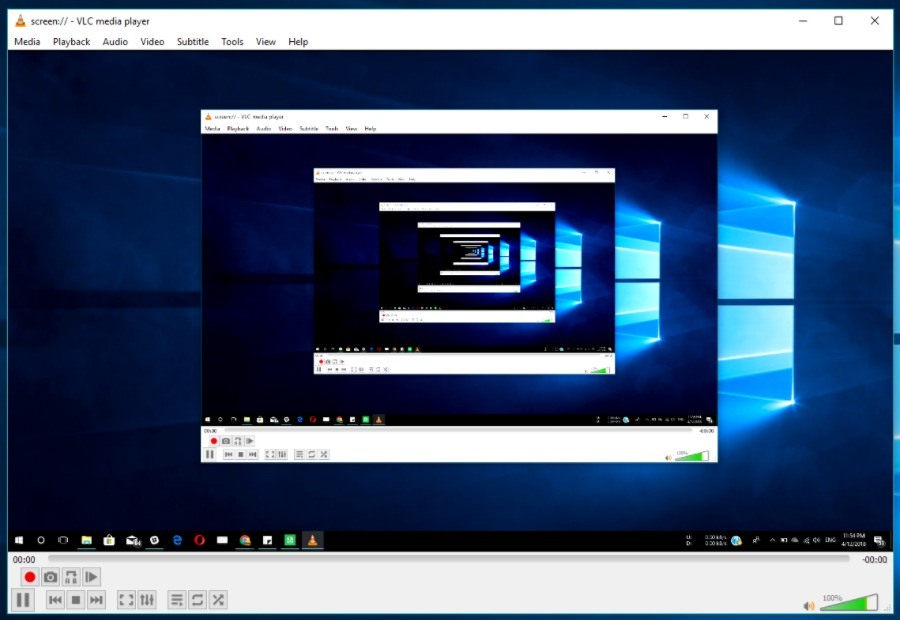 Gareth.Harbord@met.police.uk
[Speaker Notes: Dependent on flawed binaries/executables

Clipping from RGB conversion

Real time

Still needs transcoding for conformance]
Transcoding
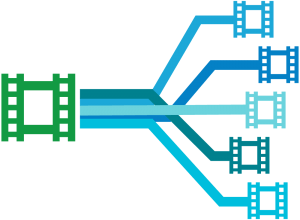 Gareth.Harbord@met.police.uk
[Speaker Notes: Native file

Straight into FFMPEG – sometimes forced flag required

Libx264 Lossless MOV]
Transcoding - Pros
Maintain colour space/less vulnerable to clipping
Less likely to crop image edges
Better with interlaced sources
Faster than real-time
No executable
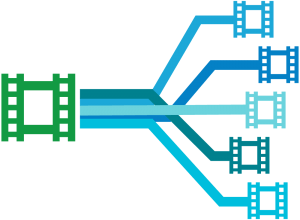 Gareth.Harbord@met.police.uk
[Speaker Notes: Colour space changes lead to clipping i.e. full range -> limited range

Avoid player cropping/scaling edges of video

Filters like yadif for de-interlacing available

Faster than realtime

System is kept cleaner – less junk executables]
Transcoding - Cons
Not all formats compatible
OSD overlays cannot be captured
Unpredictable behaviour
Timing can be lost
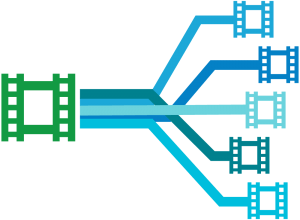 Gareth.Harbord@met.police.uk
[Speaker Notes: More complexity

Manufactures throw specs to the wind and use mpeg start codes 

Higher risk of artefacts

No OSD - timestamps]
Rewrapping
Ideal for enhancement
Sometimes pre-transcode
Trial and error involved
Timecode repair
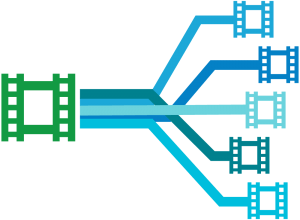 Gareth.Harbord@met.police.uk
[Speaker Notes: Rewrapping can be useful for a variety of situations

e.g. a codec not playing back in AVI might perform better in MP4.

Can help with timing issues when timing can’t be detected in original – can help if seeking required in a large clip]
Ingest
Currently using 8-bit libx264 lossless as intermediate format
Video conformed to 30fps
Scaled to 1920*1080
Mastering to DNX MOV
Distributing as MP4 via ffmpeg
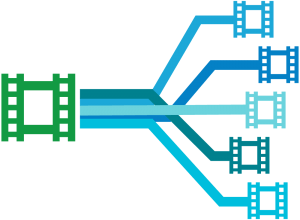 Gareth.Harbord@met.police.uk
[Speaker Notes: The end goal of ingest is to have a video conformed for editing or enhancement.

The edit workflow currently requires a 30fps clip, 1080p clip encoded to libx264 8-bit lossless. Previously we were using ProResHQ.

Enhancement generally best done directly on the original or a rewrapped version of the original.

Chapter markers difficult to retain. 

General trend away from menus. 

Replay in browsers unpredictable.]
Presentation
Court replay systems problematic
Wireless streaming degrades replay
Presentation team educate officers
In-house presentation software
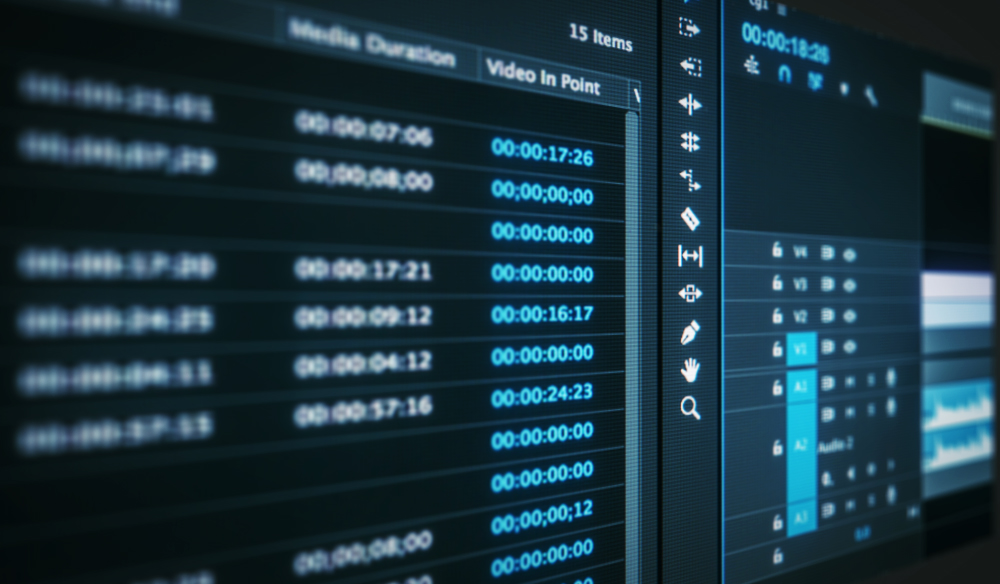 Gareth.Harbord@met.police.uk
[Speaker Notes: Wireless display dongles are bad news – live, on-device encoding 

Unpredictable results.

Hard to control what happens once items leave the lab.

Presentation team have software – Focus 3 for multimedia/complex cases.

Spend time training officers on using the equipment before going to court.]
Questions?
Gareth.Harbord@met.police.uk
Editing
Gareth.Harbord@met.police.uk
Editing
May edit clips from CIF to 4K on same timeline.
Using a 1920*1080 timeline
Video ordered chronologically
Highlighting sometimes required
Avoid adding titles
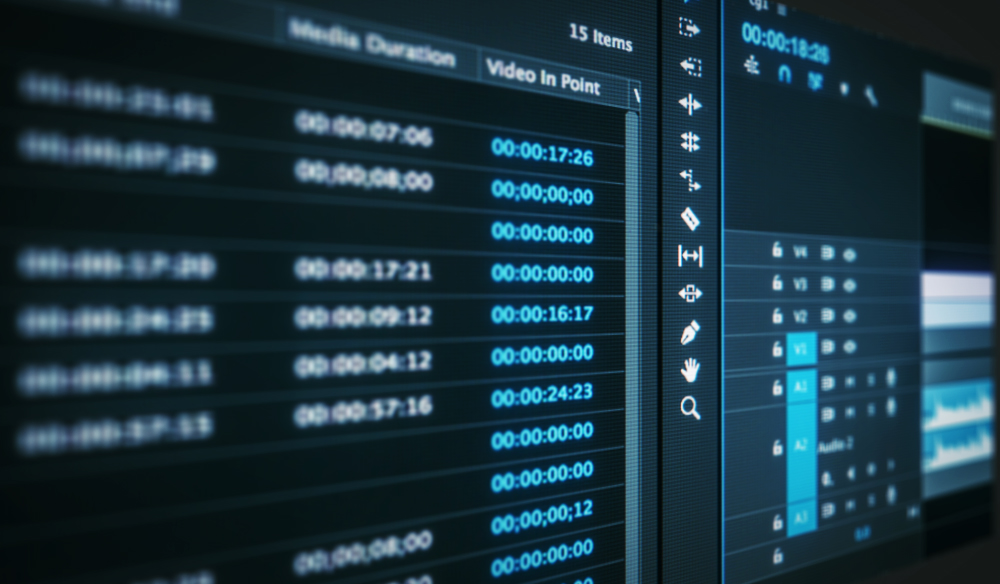 Gareth.Harbord@met.police.uk
[Speaker Notes: On to edits…

Currently using a 1080p timeline to match the displays in the court.

Decided better scale during the edit that let the displays do it internally.

Highlighting can be difficult when dealing with low frame rate sources – interpolation issues

Titles turn edits into infinite boomerangs]
Editing
Adjustment
Light levels/Gamma
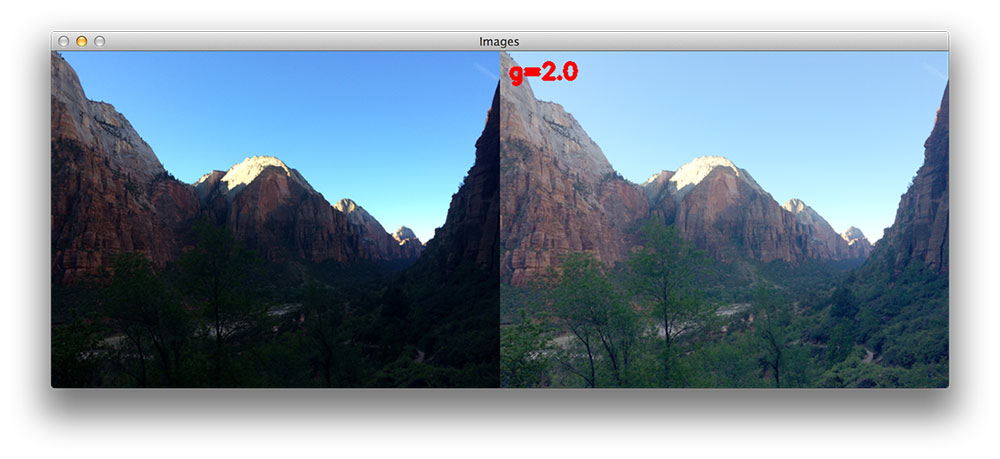 Gareth.Harbord@met.police.uk
[Speaker Notes: Grey line between editing/enhancement

Presentation type filters
Light levels/Gamma

Careful to avoid YUV clipping – few vendors label their bitstreams correctly!

Avoid colour adjustment]
Editing
Adjustment
Light levels/Gamma – Use a waveform monitor
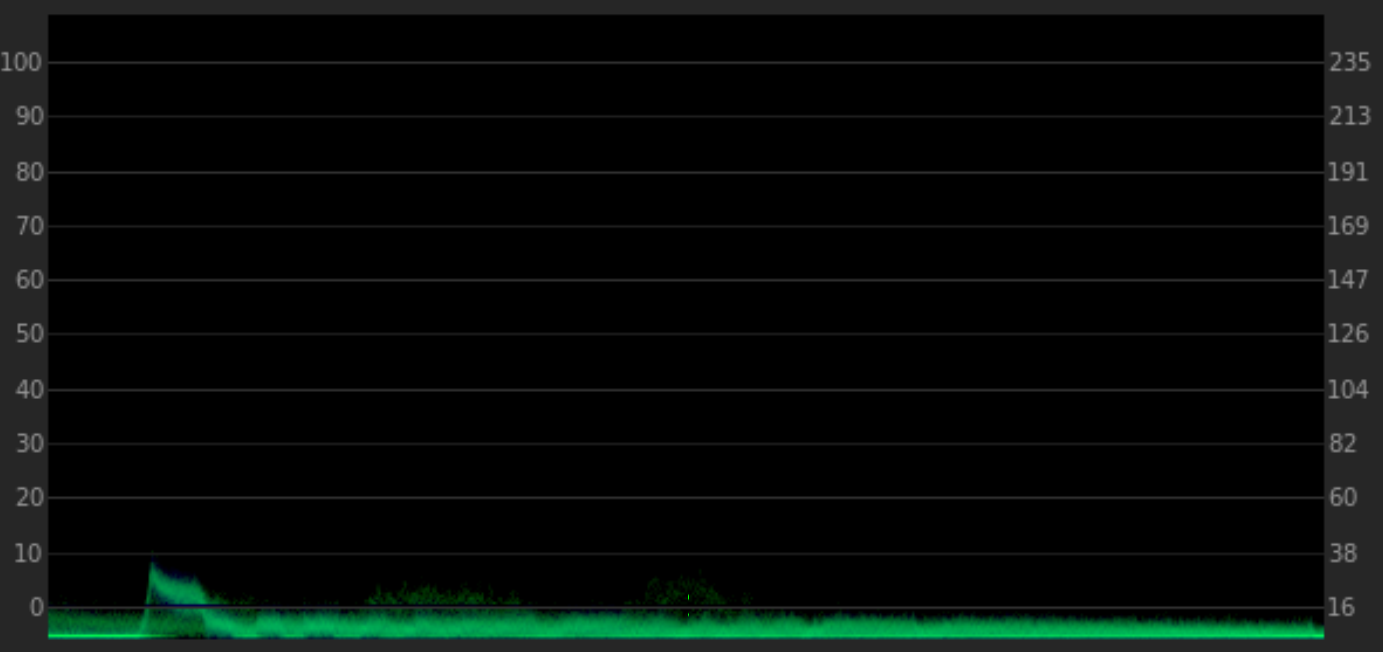 Gareth.Harbord@met.police.uk
[Speaker Notes: Careful to avoid YUV clipping – few vendors label their bitstreams correctly!

The waveform monitor is the best way to identify out of range values.]
Editing
Adjustment
Noise Reduction
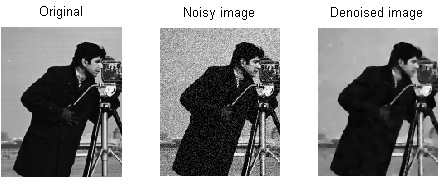 Gareth.Harbord@met.police.uk
[Speaker Notes: Grey line between editing/enhancement

Presentation type filters
Denoise – Using filters such as NEAT Video]
Editing
Adjustment
Stabilization
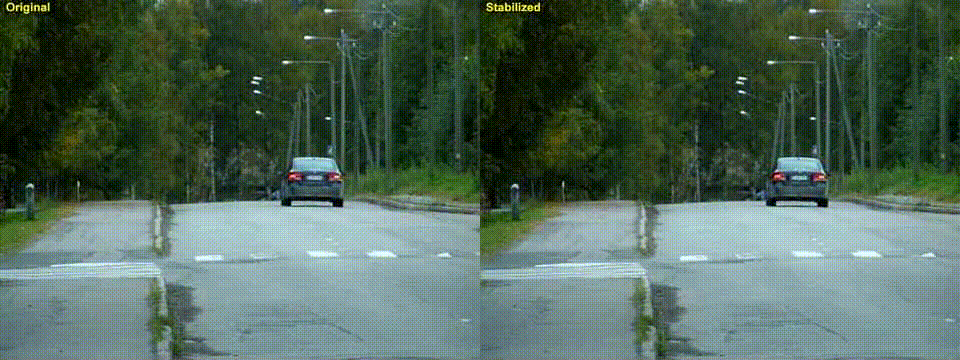 Gareth.Harbord@met.police.uk
[Speaker Notes: Grey line between editing/enhancement

Presentation type filters
Stabilization – Remove distractions from shakey video

Avoid colour adjustment]
Editing
Timeline mastered as DNX MOV then produced as H.264 MP4
Chapter markers useful
Menu systems all but abandoned
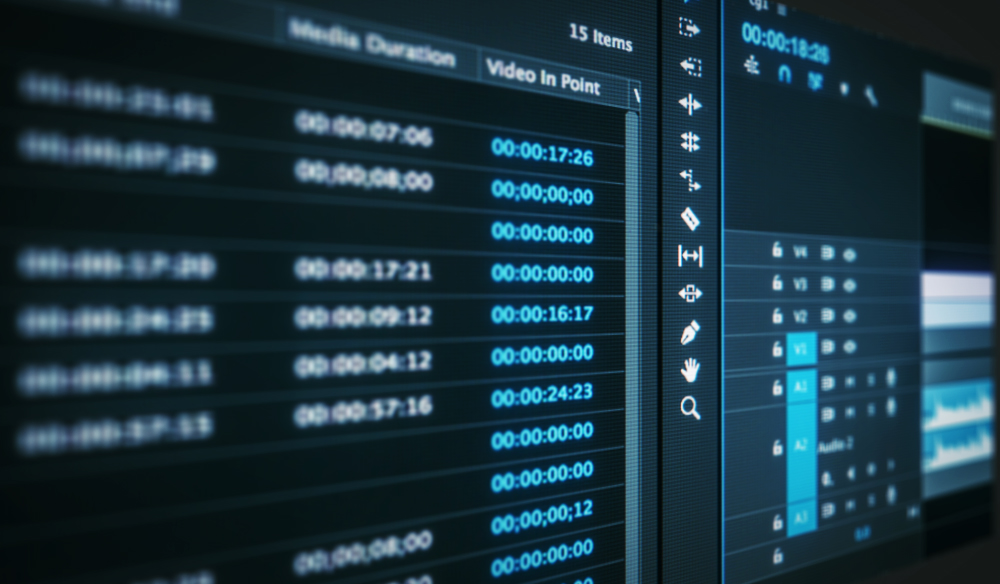 Gareth.Harbord@met.police.uk
[Speaker Notes: Timeline has to be exported as a DNX mov. Then encoded to h.264 using ffmpeg to preserve chapter markers

Modern players have moved away from dvd style menus.]
Enhancement
Gareth.Harbord@met.police.uk
Enhancement
Blind Deconvolution
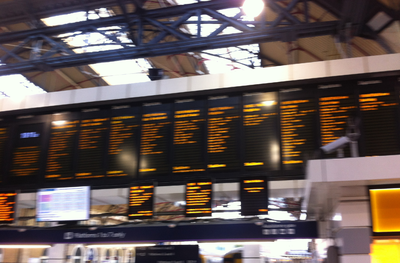 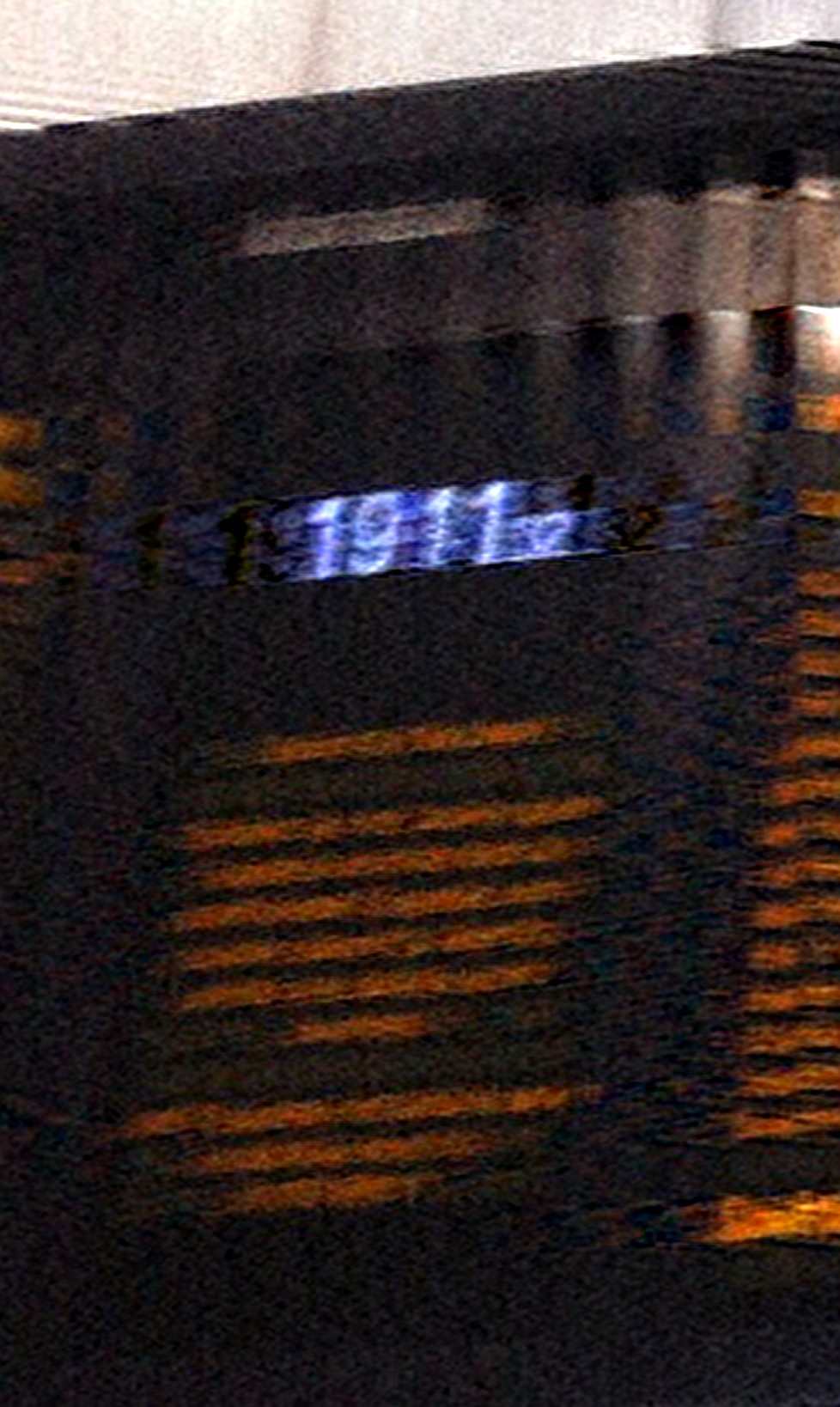 Gareth.Harbord@met.police.uk
[Speaker Notes: Enhancement:

Advanced deblurring techniques

Can be used to correct for motion blur]
Enhancement
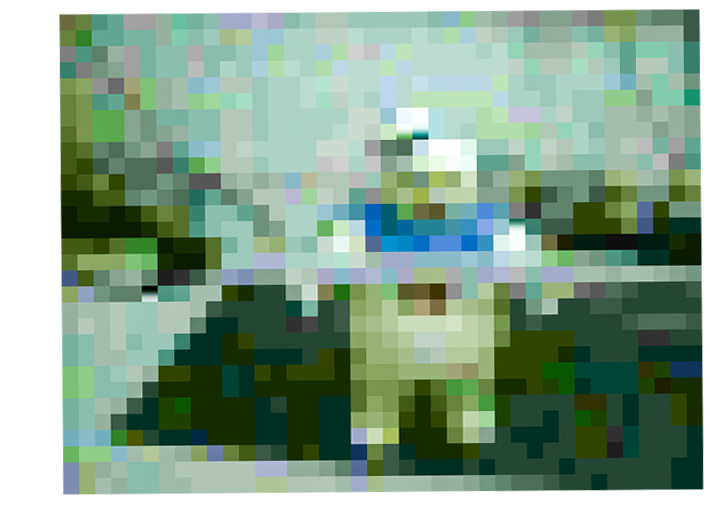 Frame Averaging
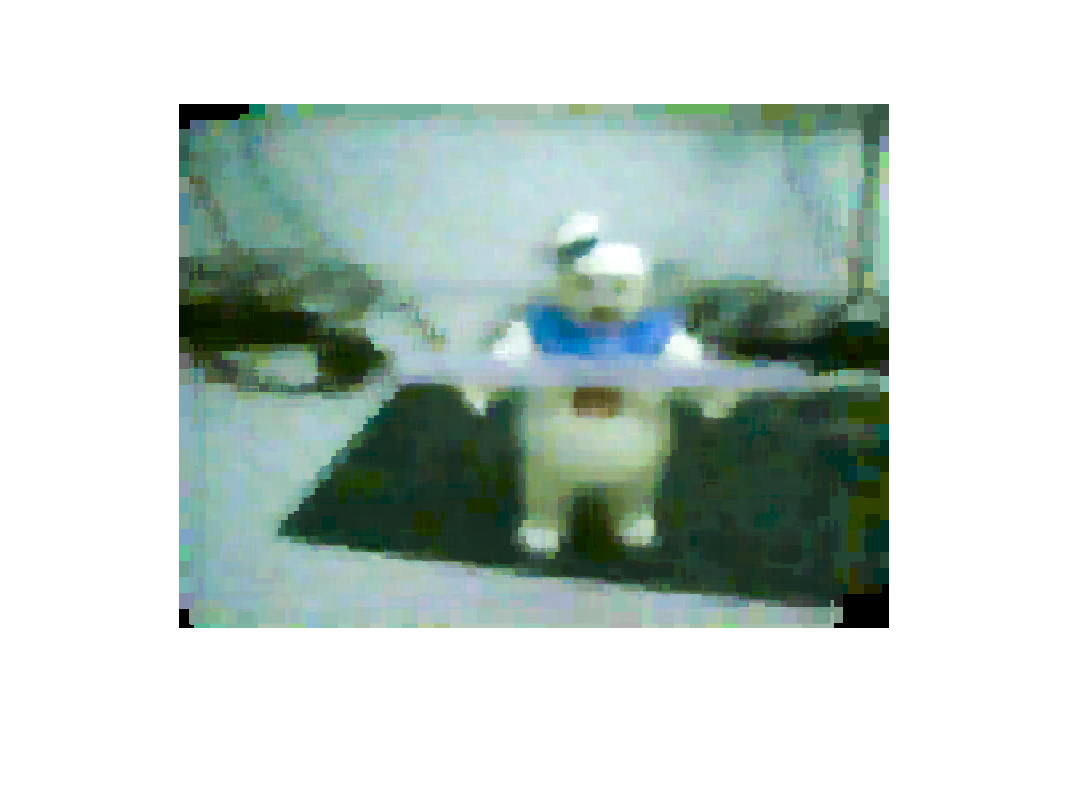 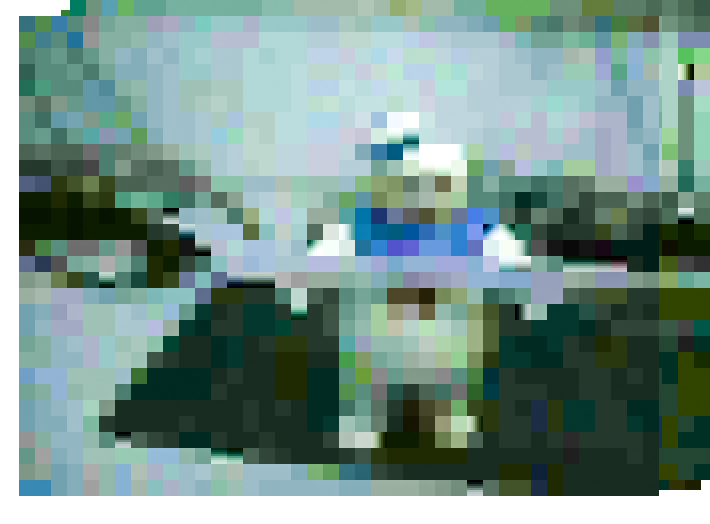 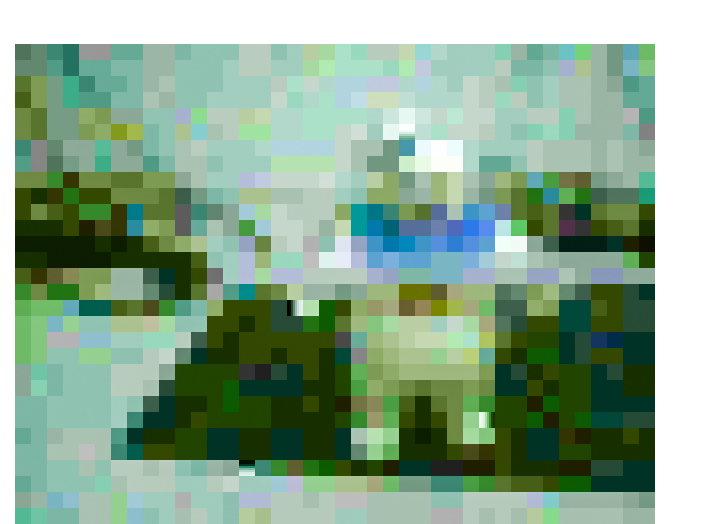 Gareth.Harbord@met.police.uk
[Speaker Notes: Enhancement

Frame averaging involves aligning then stacking frames

Taking the average can create an image with less noise/compression artefacts]
Enhancement
Photogrammetry
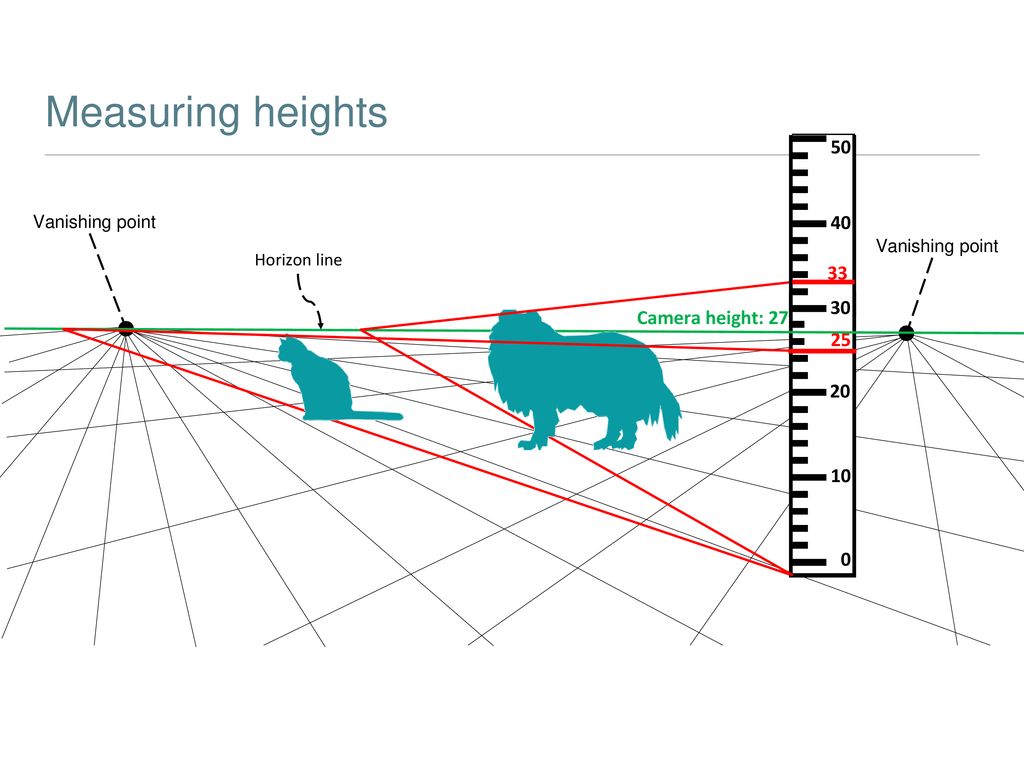 Gareth.Harbord@met.police.uk
[Speaker Notes: Enhancement

Photogrammetry

Using a reference object and vanishing points to calculate the height of an object in an image.

Requires subjects with known heights to stand in the scene – increase confidence in results.]
Enhancement
Speed analysis
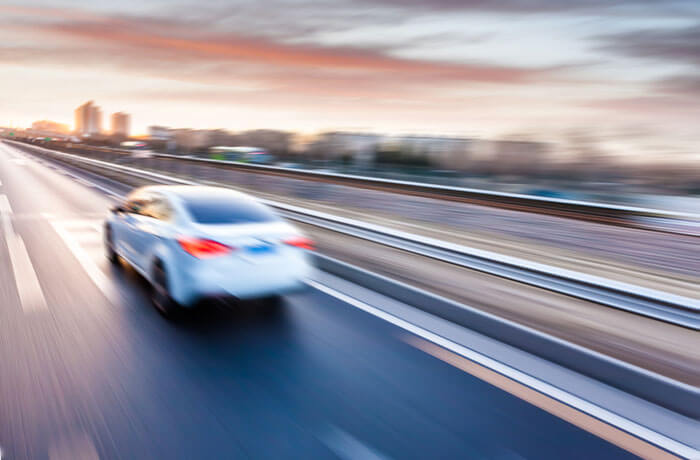 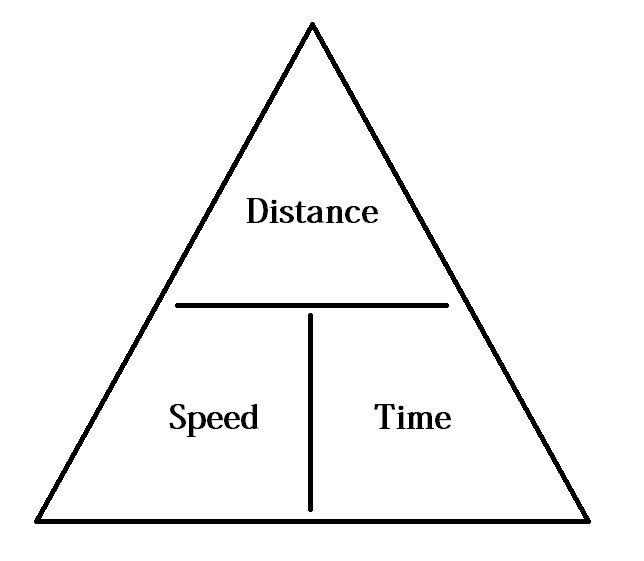 Gareth.Harbord@met.police.uk
[Speaker Notes: Enhancement

Photogrammetry

Similar techniques can be applied to calculate the speed of a moving object.]
Questions?
Gareth.Harbord@met.police.uk